Calculus I for Management
The Fundamental Theorem of Calculus
week 12
Lecture
The Substitution Rule
Definite integrals
The Fundamental Theorem of Calculus
Topics

The Substitution Rule

Definite Integrals

The Fundamental Theorem of Calculus
A change of variables leads to integrals that are more easy to evaluate: motivation of the Substitution Rule (1/ 3)
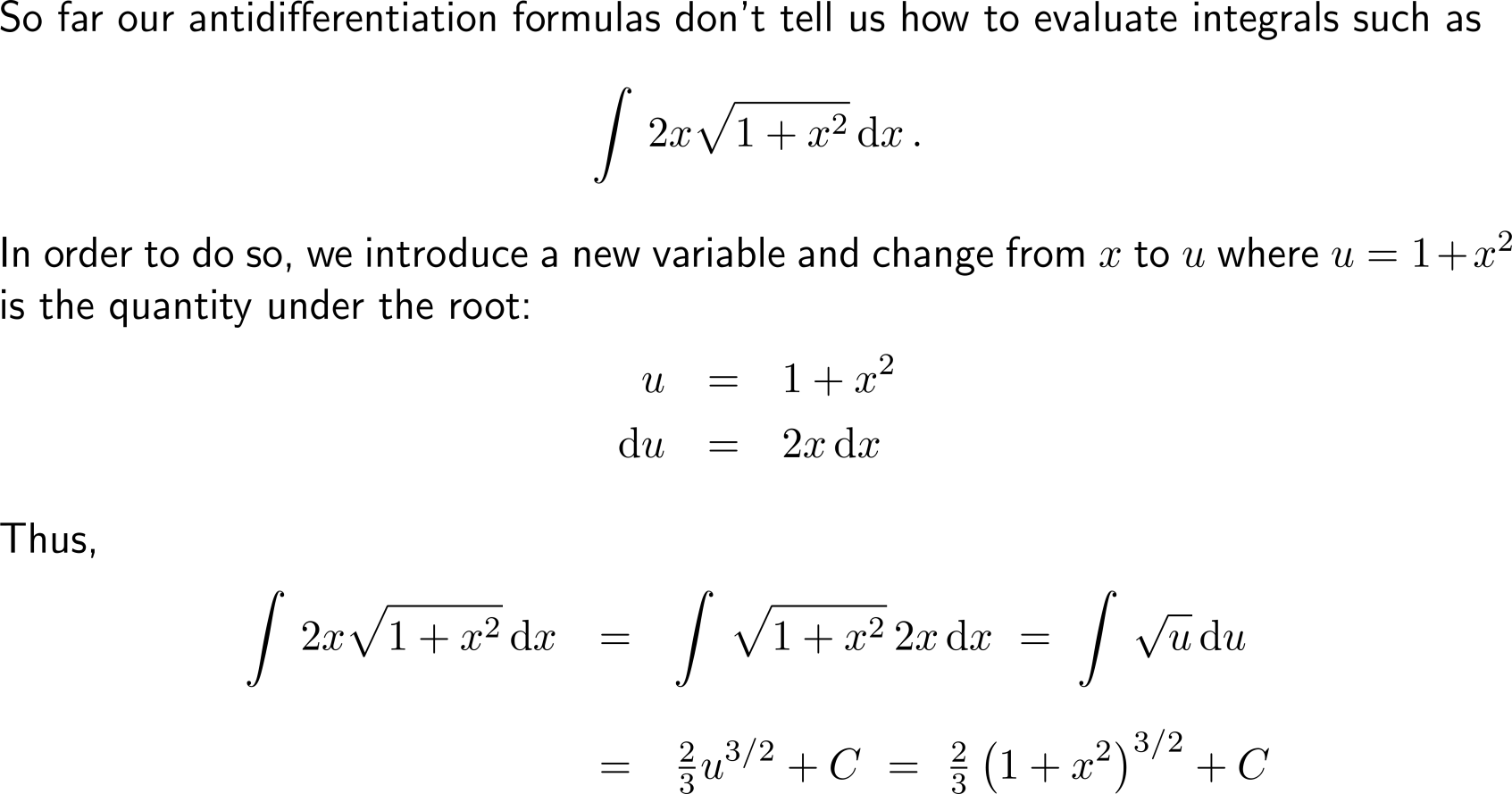 A change of variables leads to integrals that are more easy to evaluate: motivation of the Substitution Rule (2/ 3)
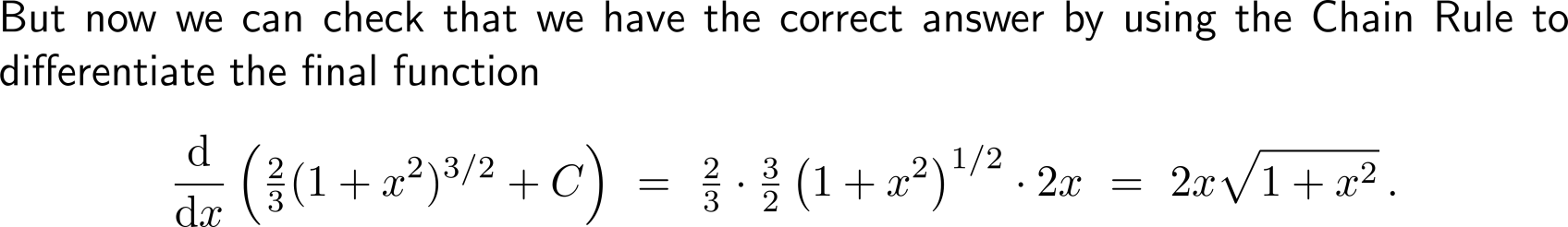 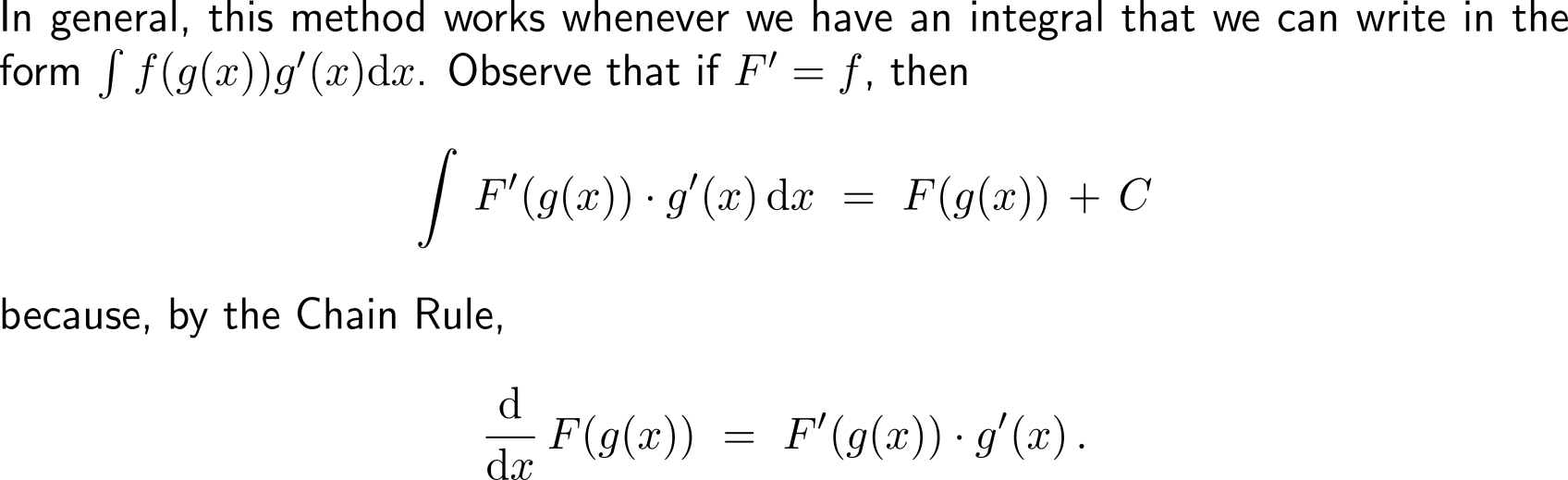 A change of variables leads to integrals that are more easy to evaluate: motivation of the Substitution Rule (3/ 3)
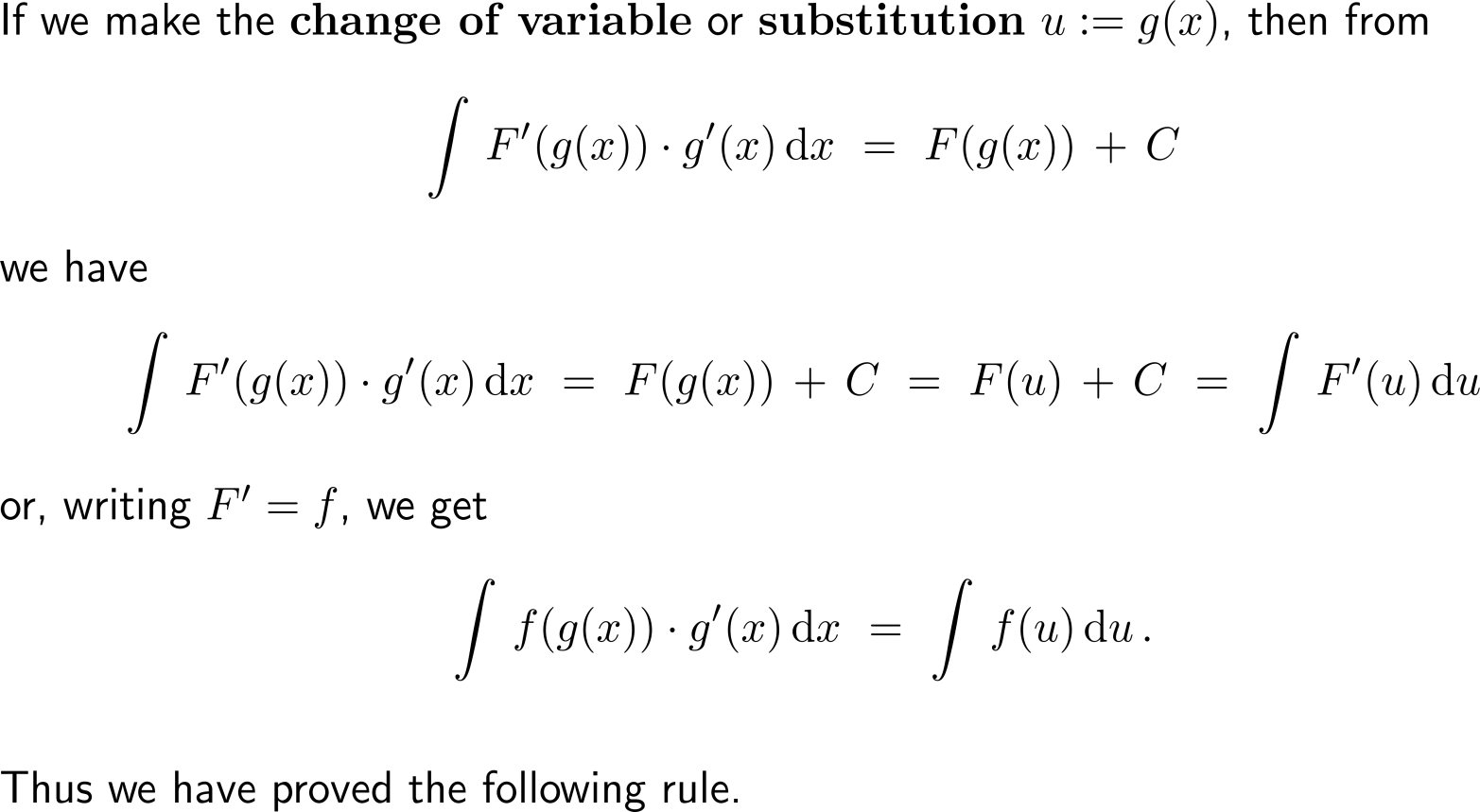 The Substitution Rule of integration is the reverse of the Chain Rule of differentiation
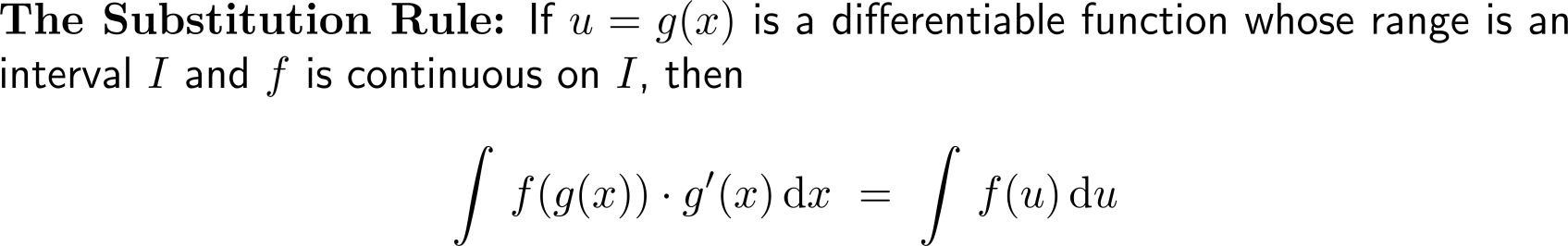 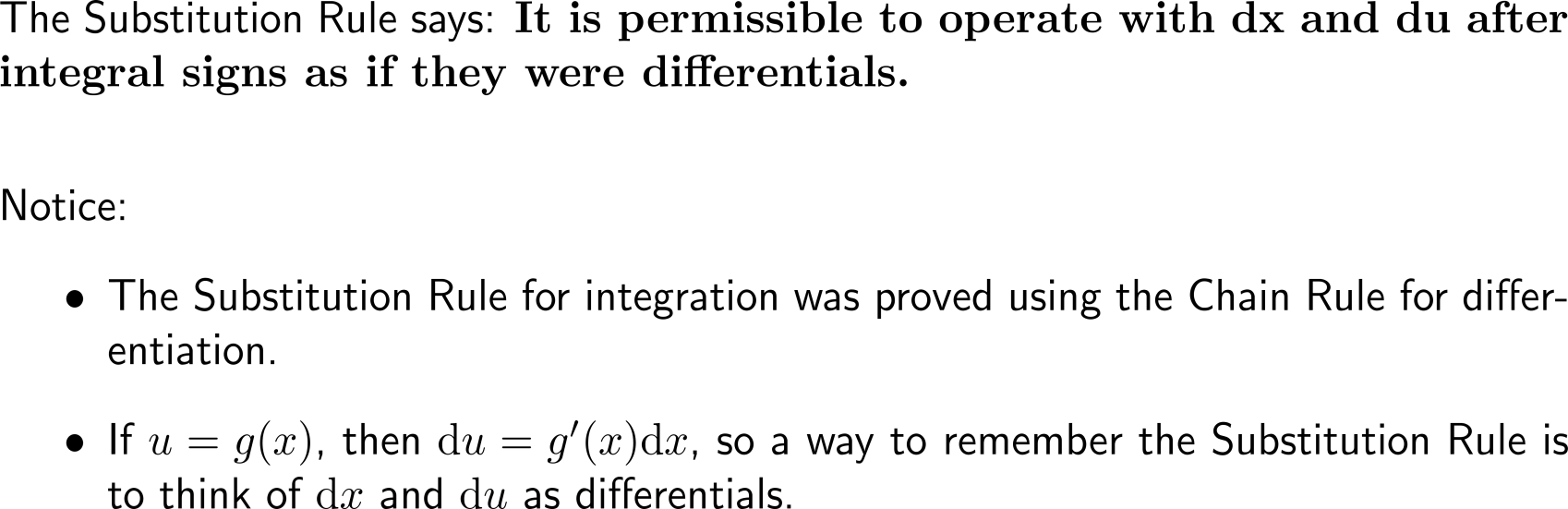 Example:Substitution Rule
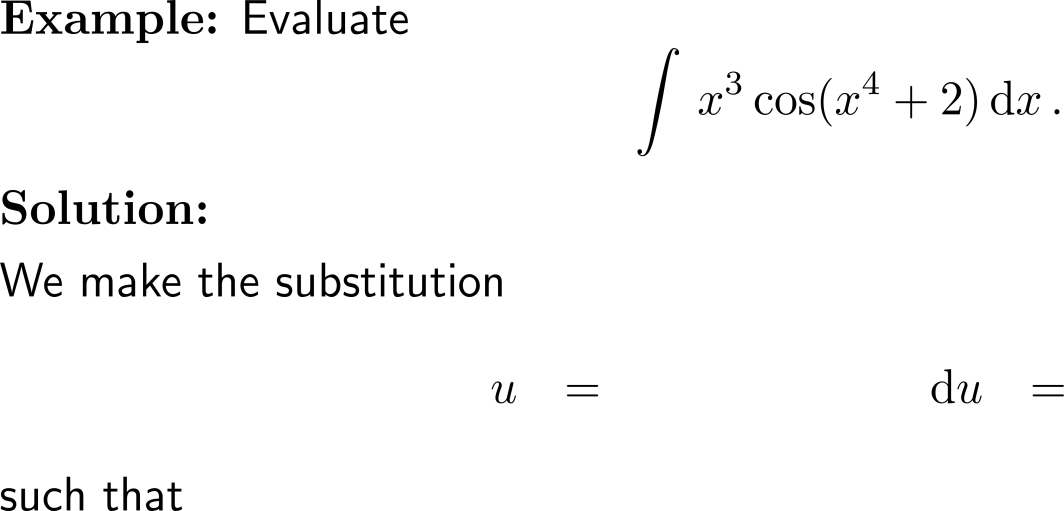 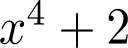 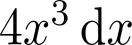 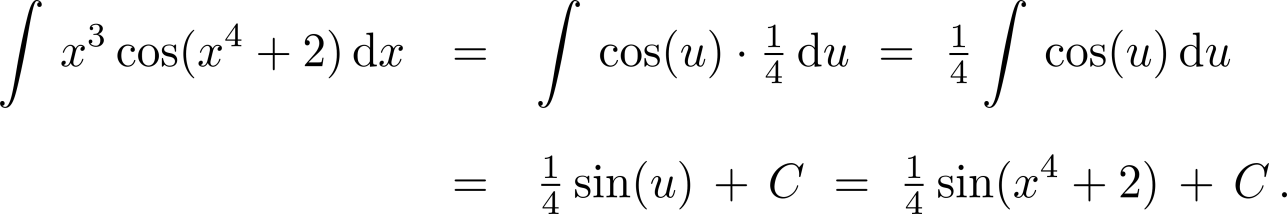 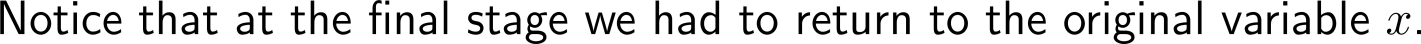 The Substitution Rule works only if we find a suitable substitution such that substitution becomes a bit of an art (experience and practice is needed)
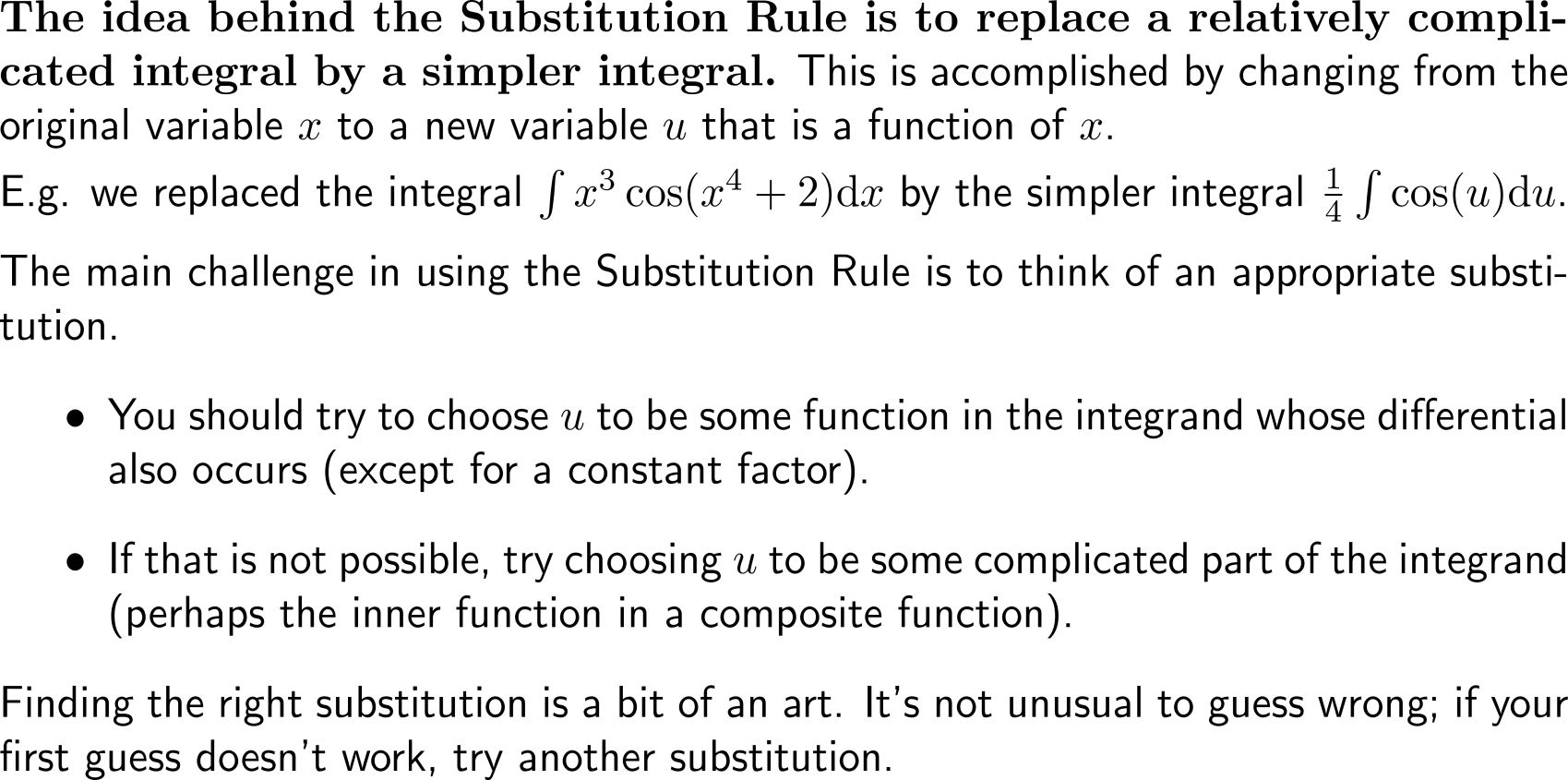 Example:Substitution Rule
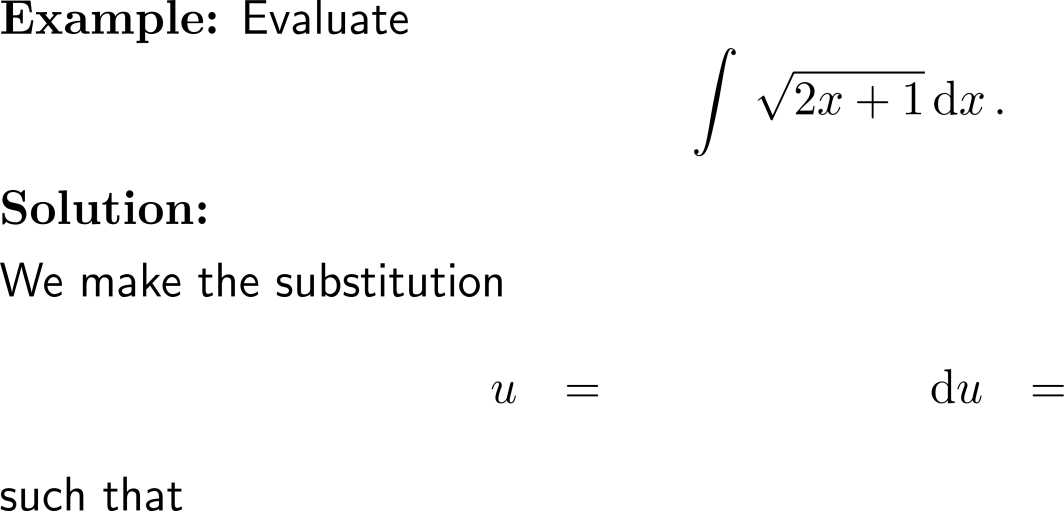 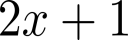 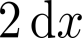 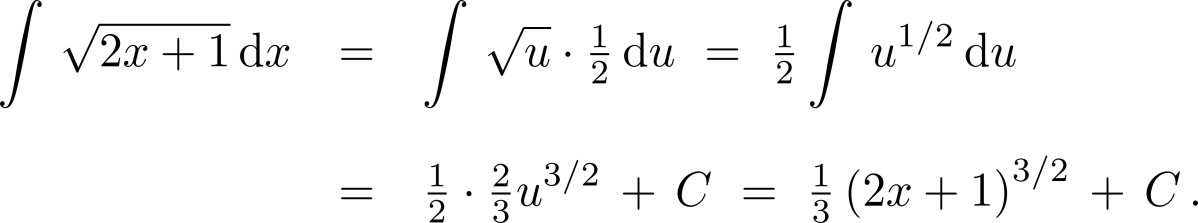 Example:Substitution Rule
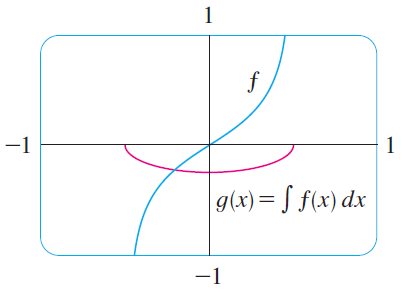 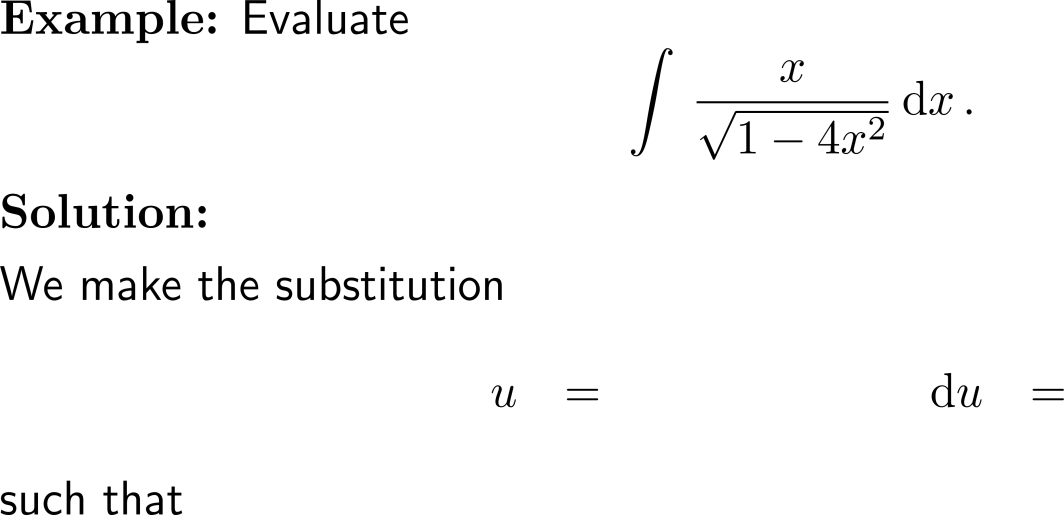 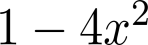 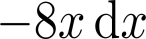 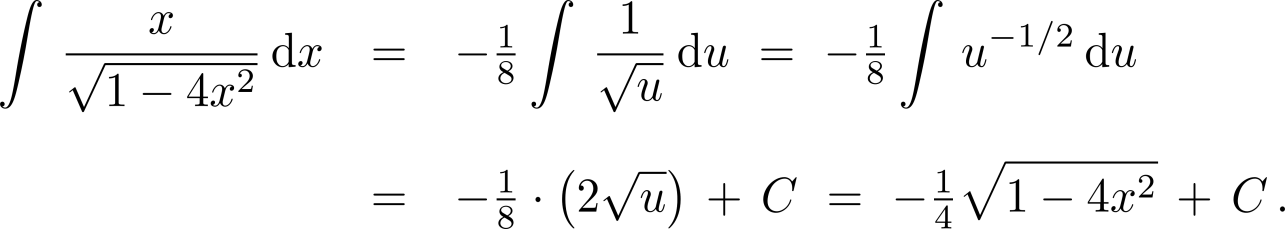 Example:Substitution Rule
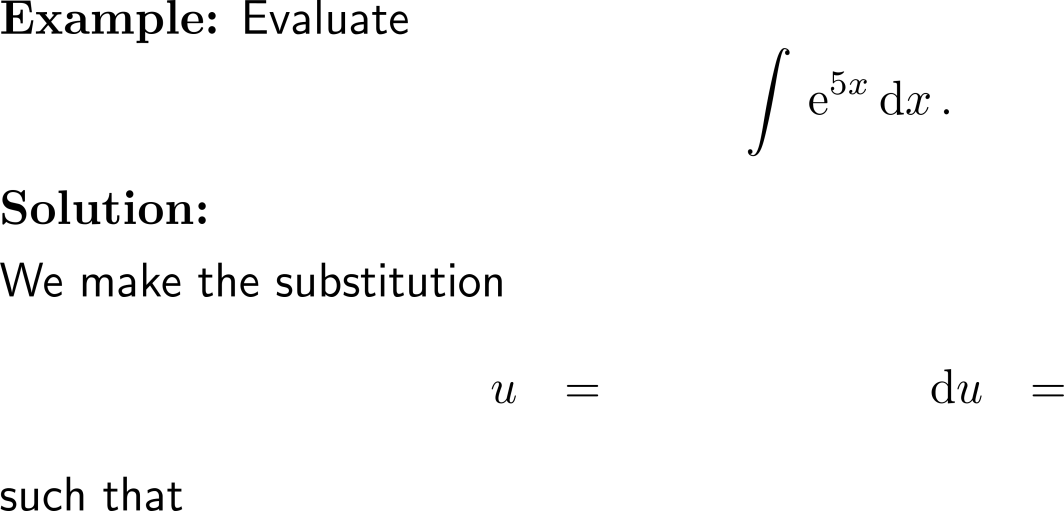 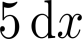 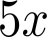 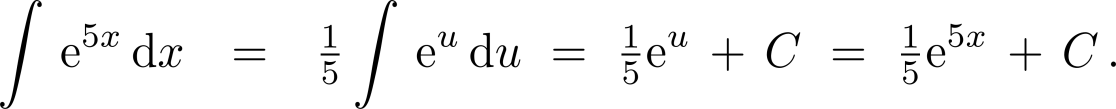 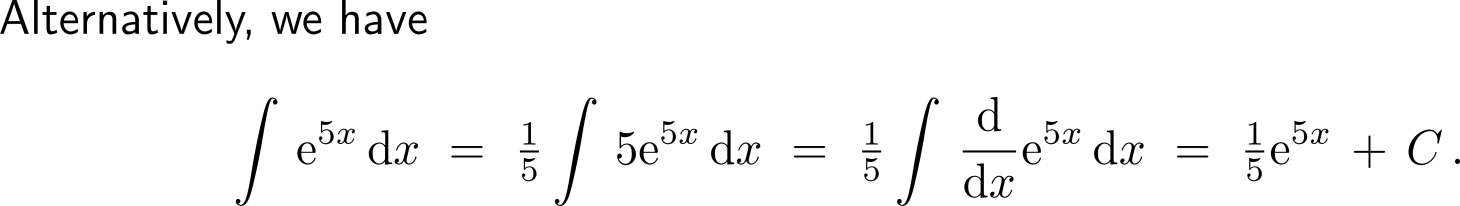 Example:Substitution Rule
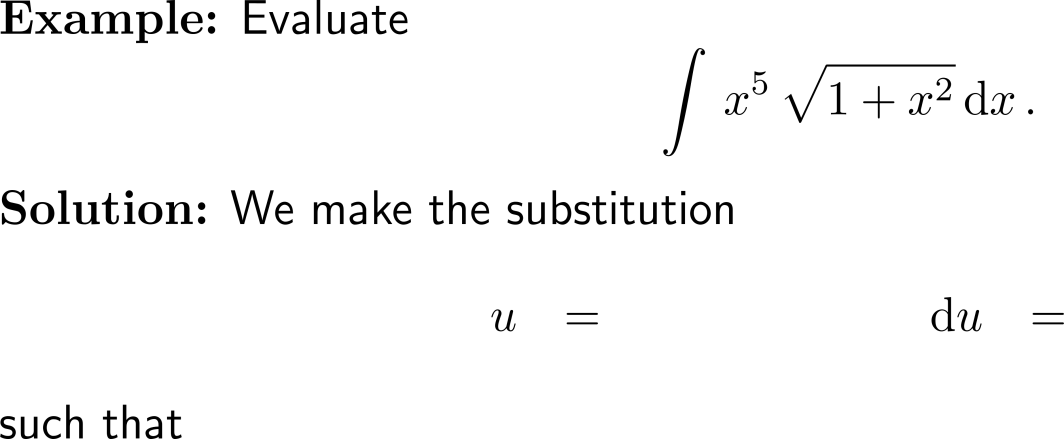 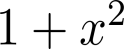 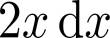 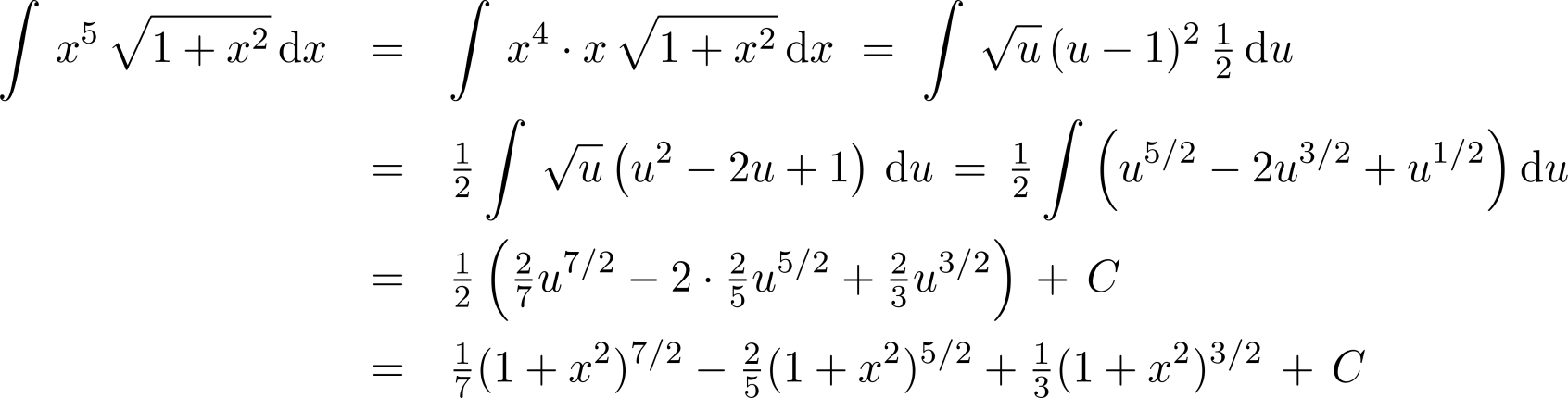 Example:Substitution Rule
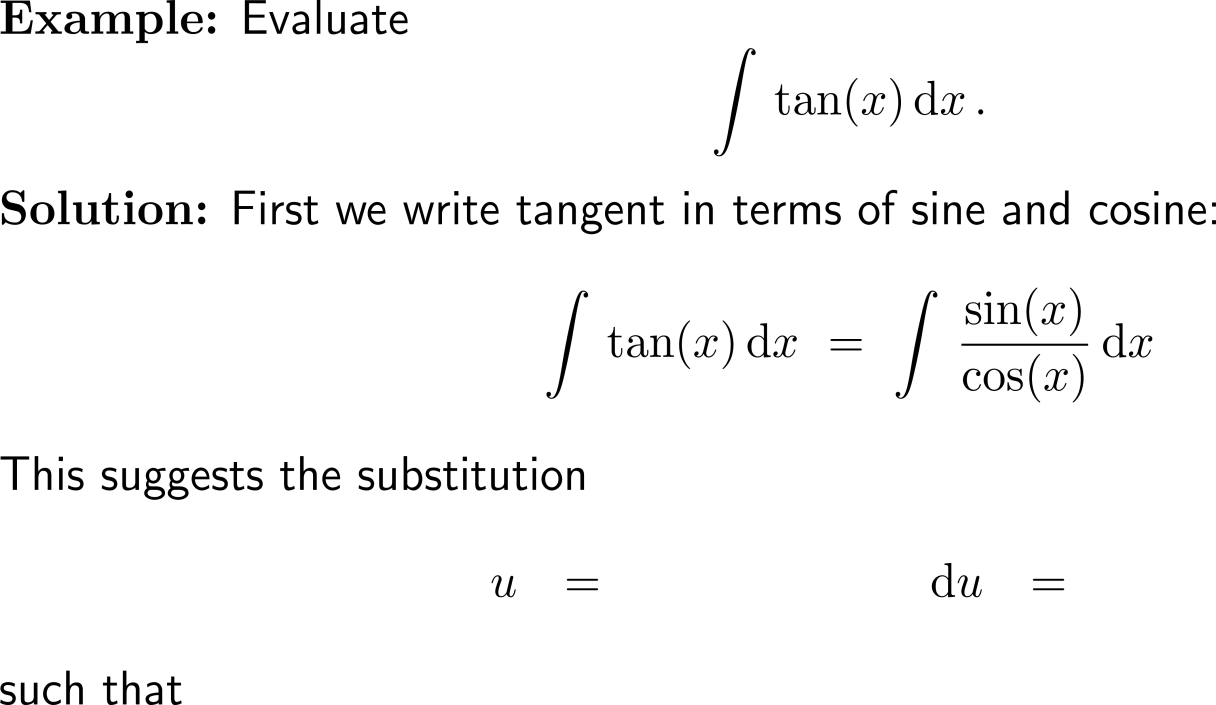 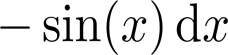 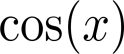 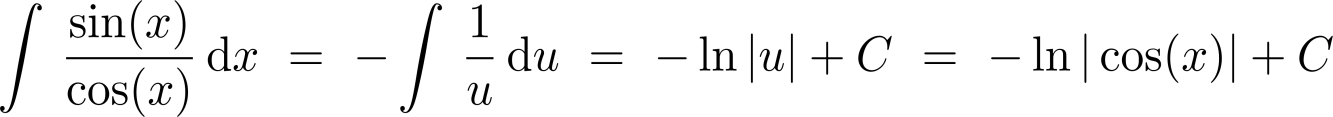 The previous example allows us to determine the antiderivative of the tangent function
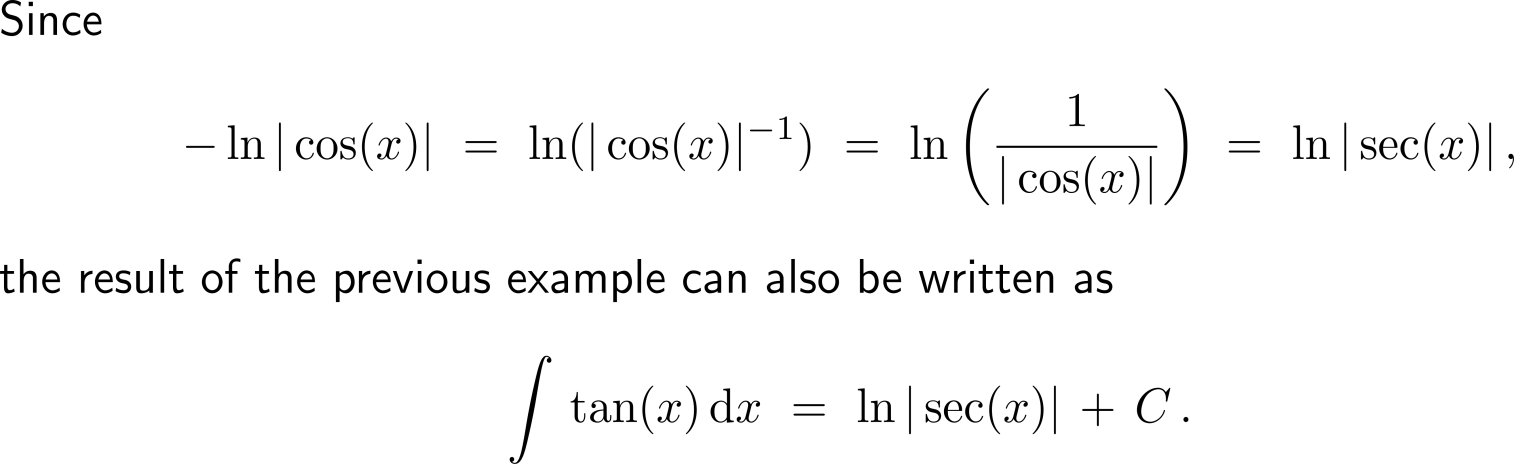 Topics

The Substitution Rule

Definite Integrals

The Fundamental Theorem of Calculus
Motivation:Calculating the area under a graph
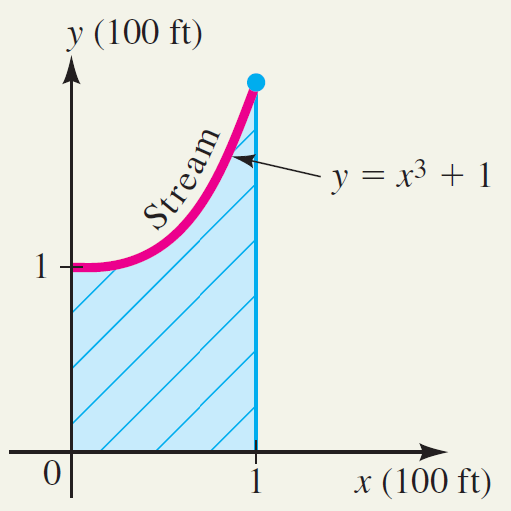 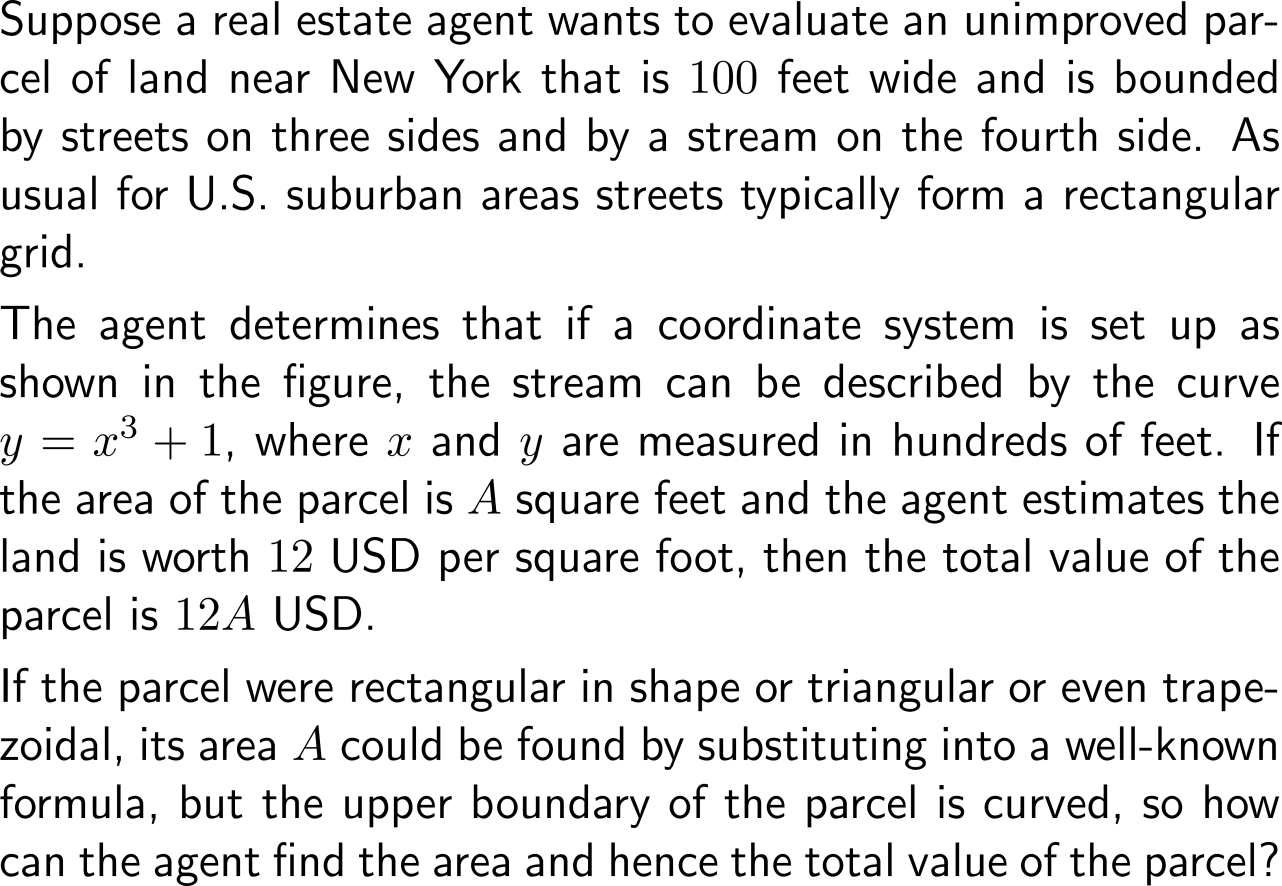 To calculate the area under a graph, we approximate it by a trail of equally wide rectangles … (1/ 2)
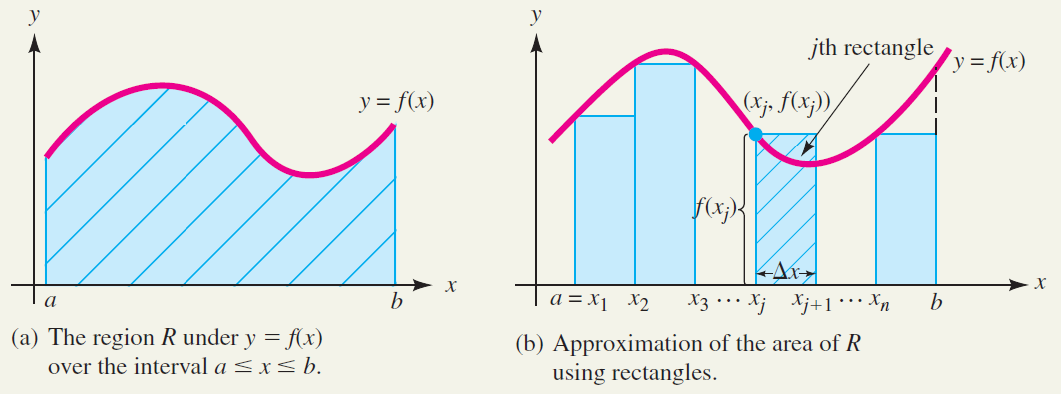 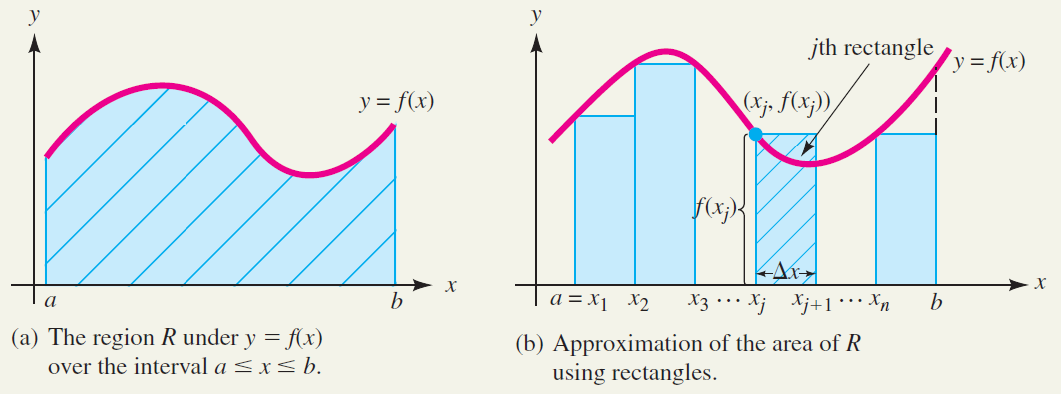 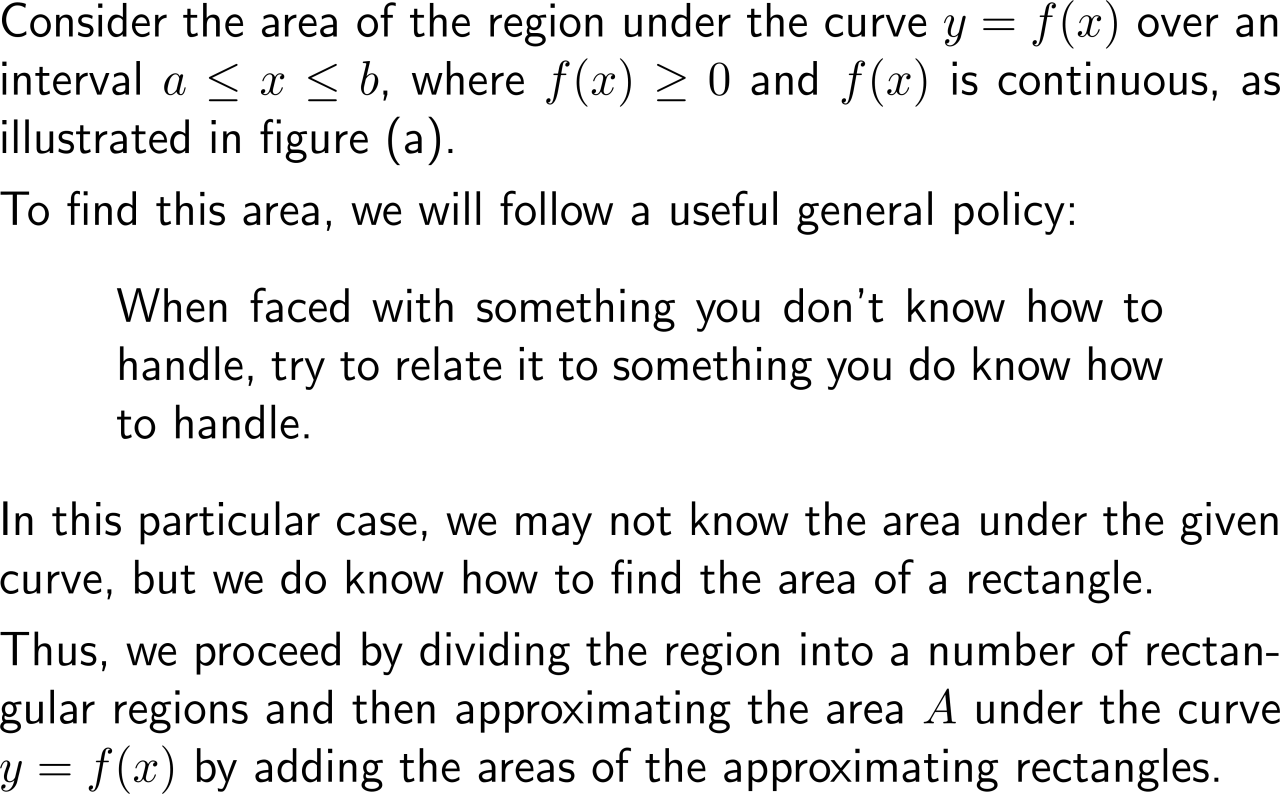 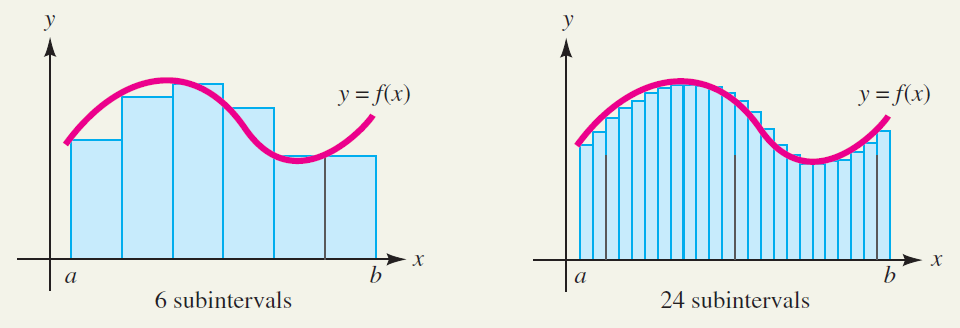 To calculate the area under a graph, we approximate it by a trail of equally wide rectangles … (2/ 2)
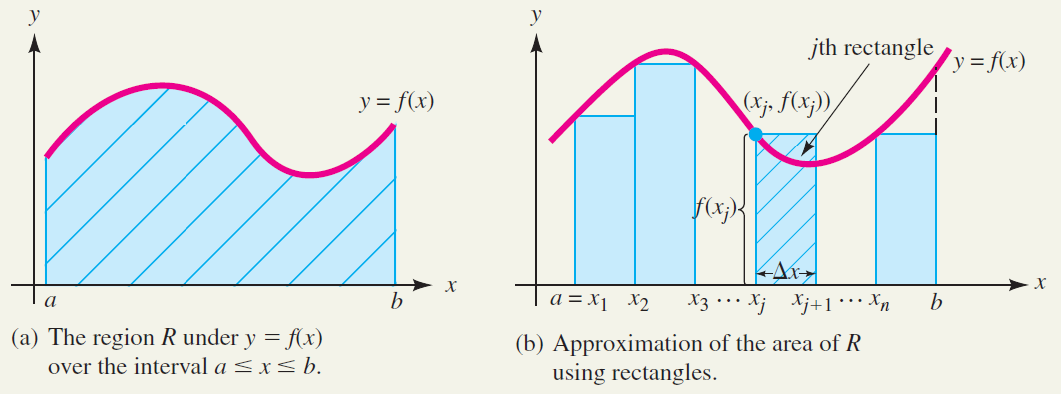 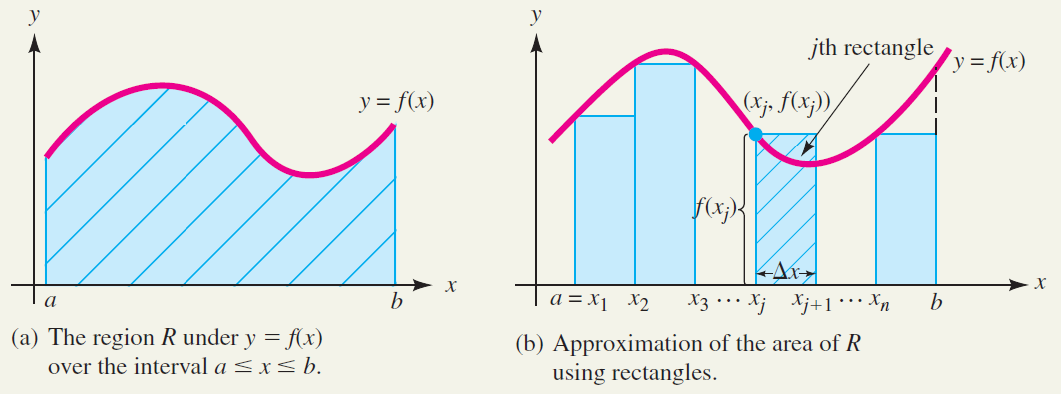 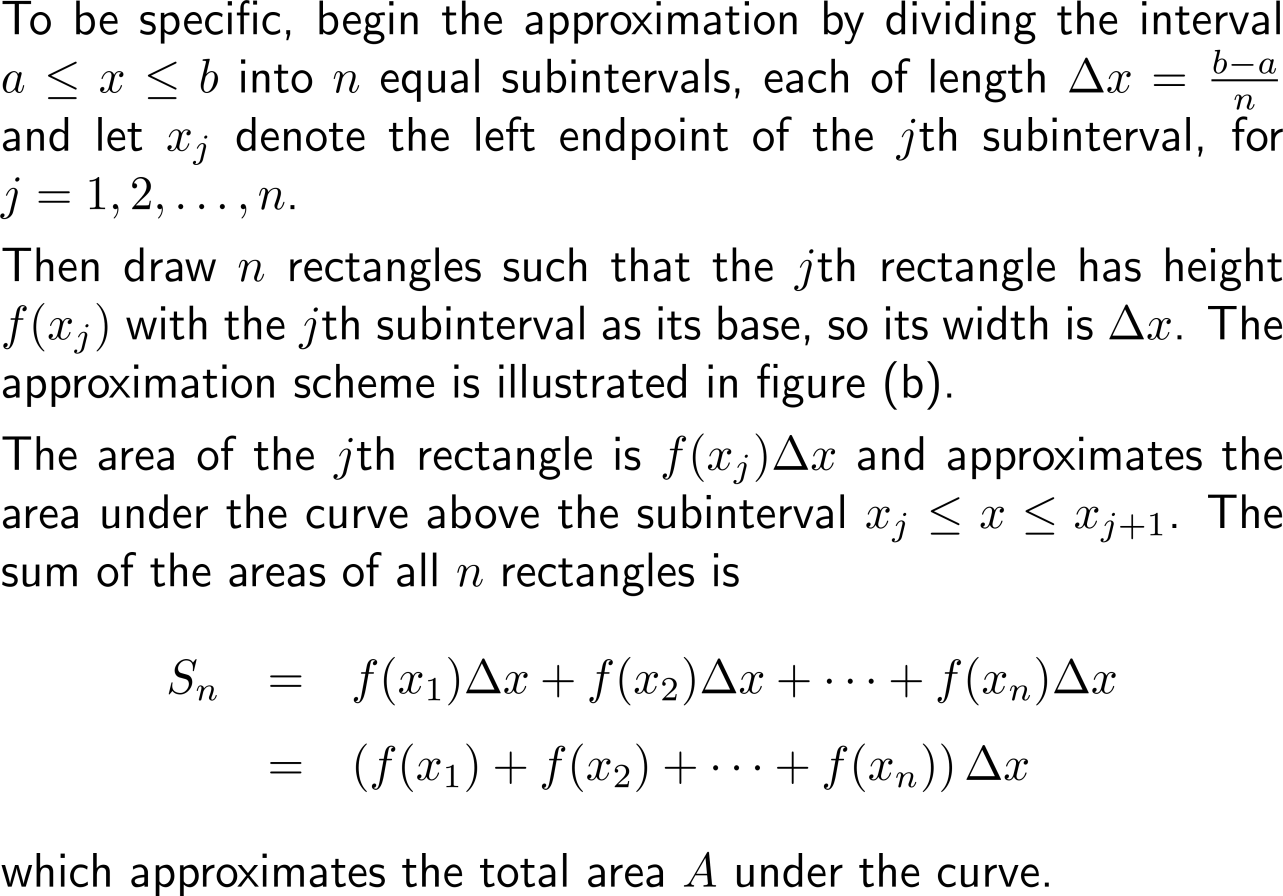 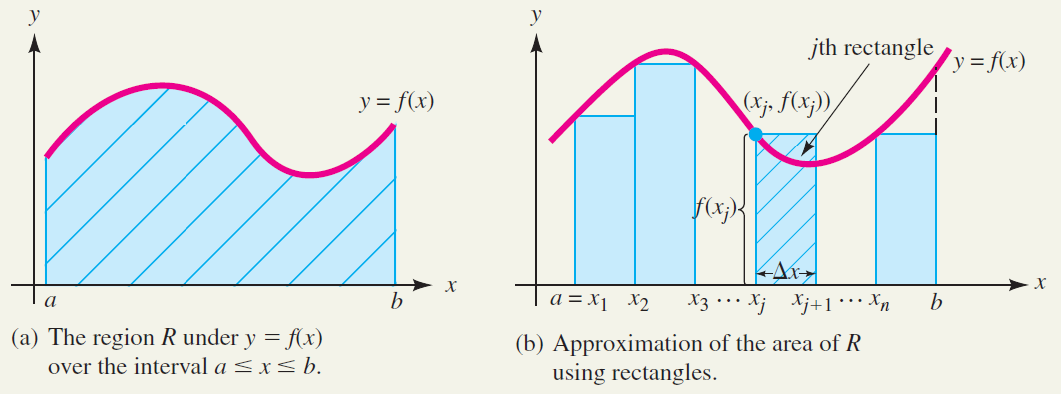 … that we then use in a limit argument to finally gain the value of the area
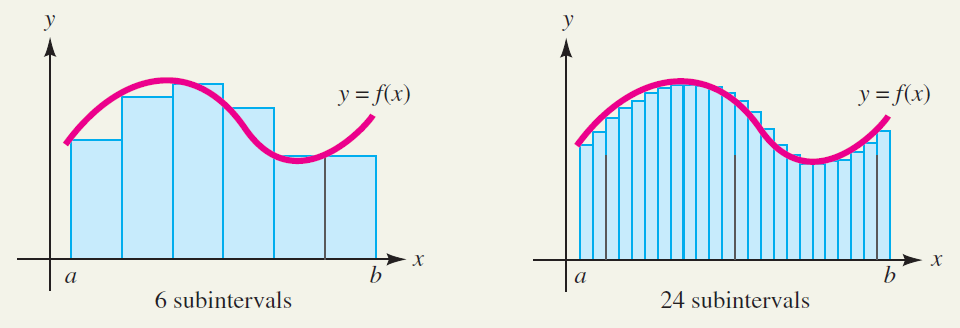 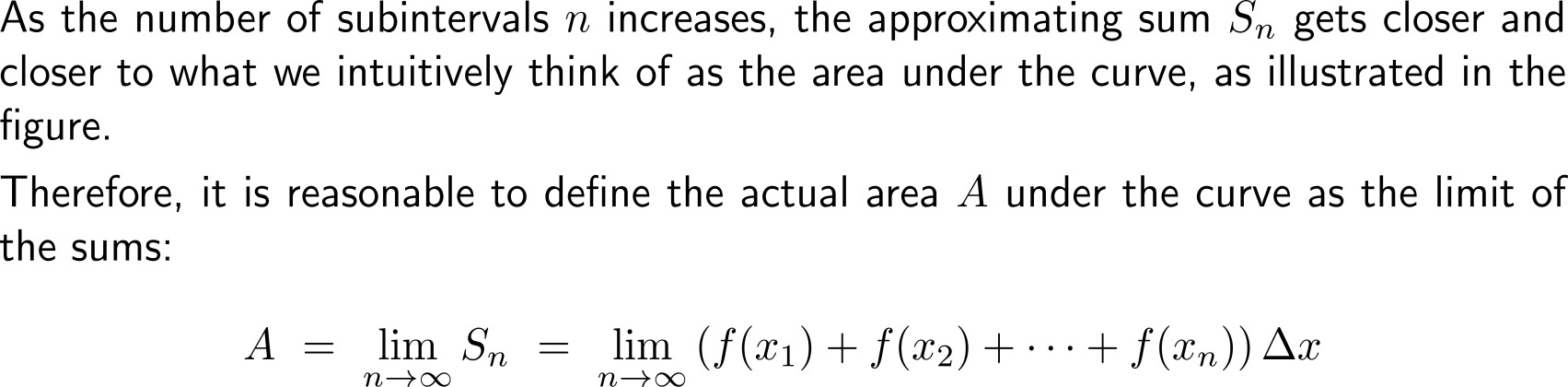 The area under a curve is obtained by virtue of a straightforward limit process
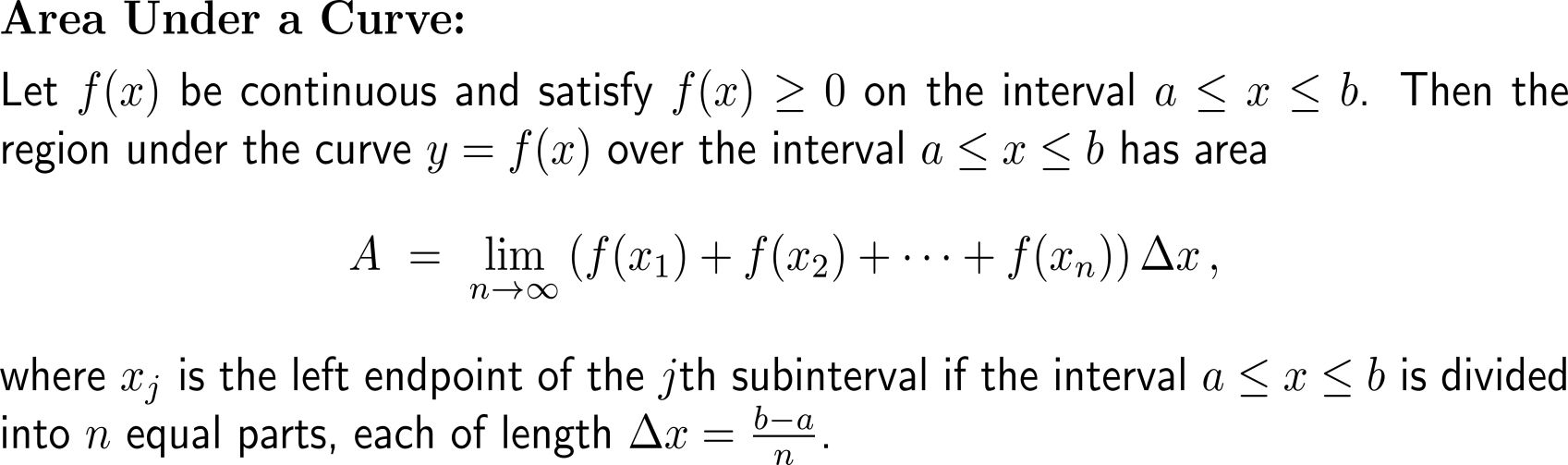 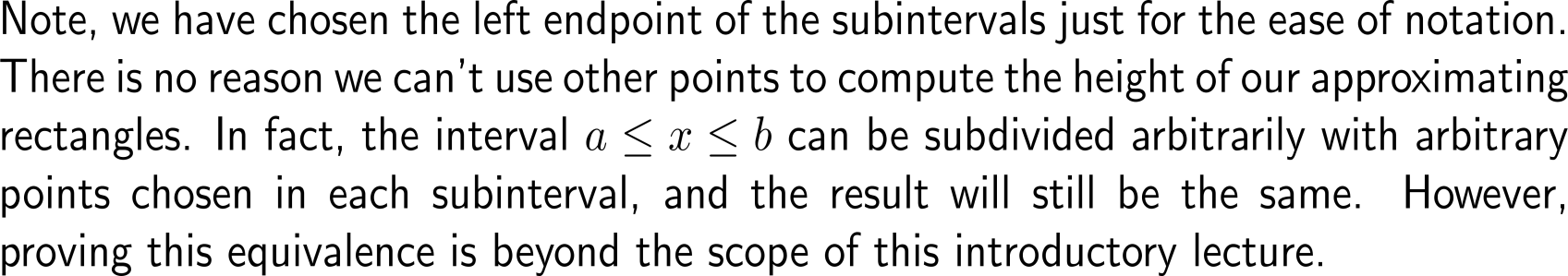 Example:Finding an area using the limit of a sum
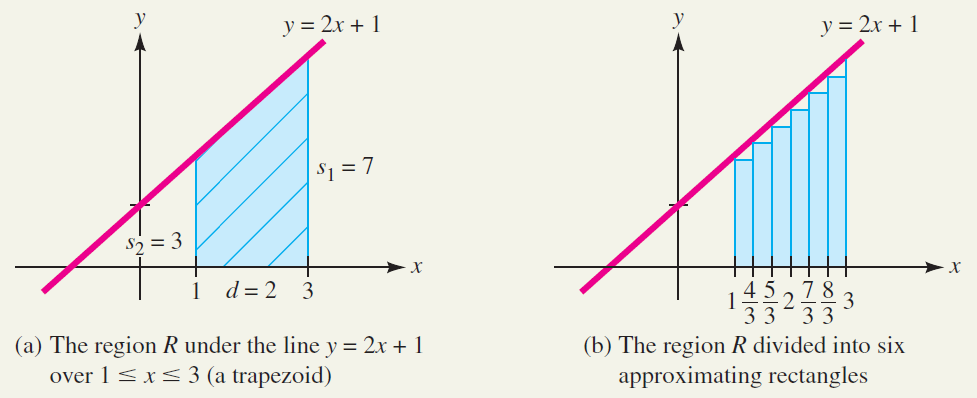 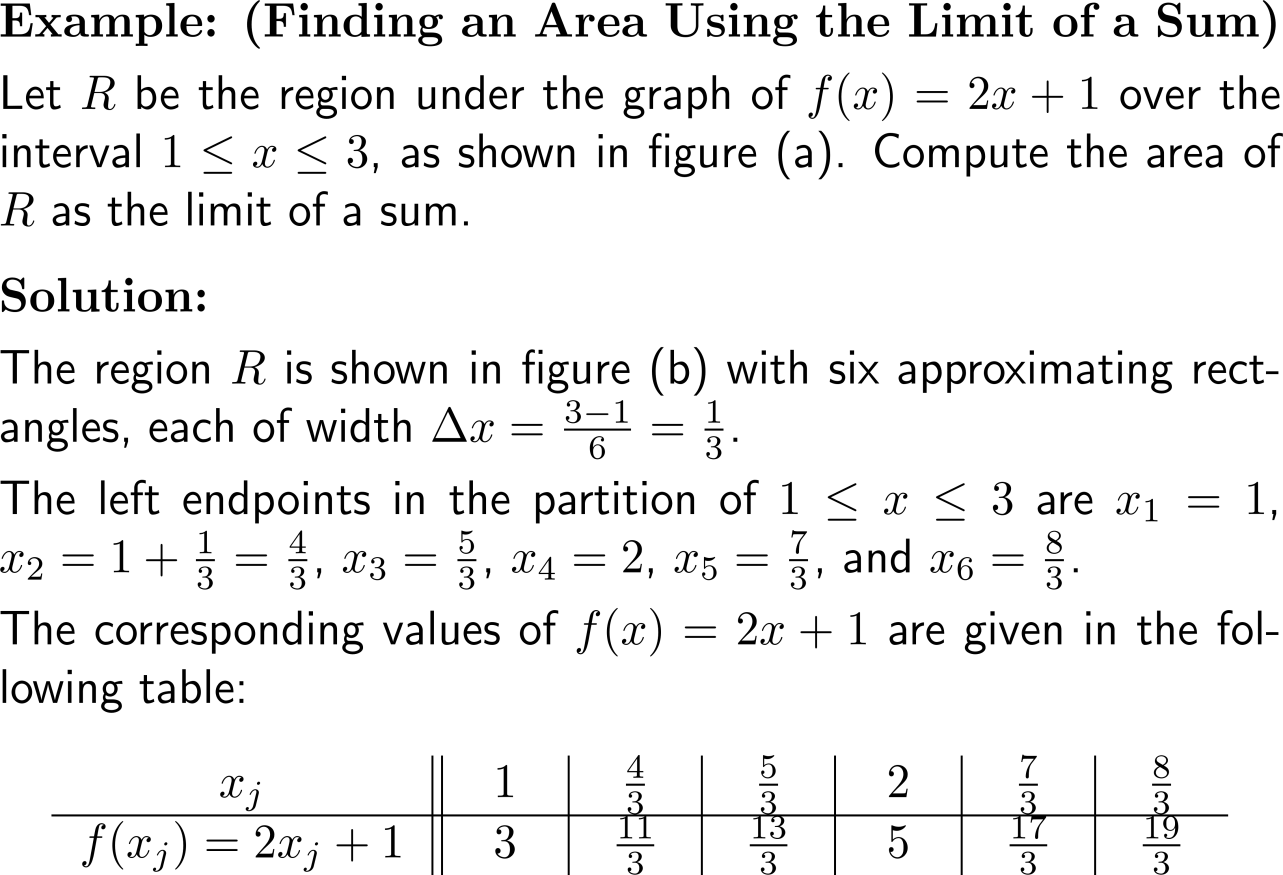 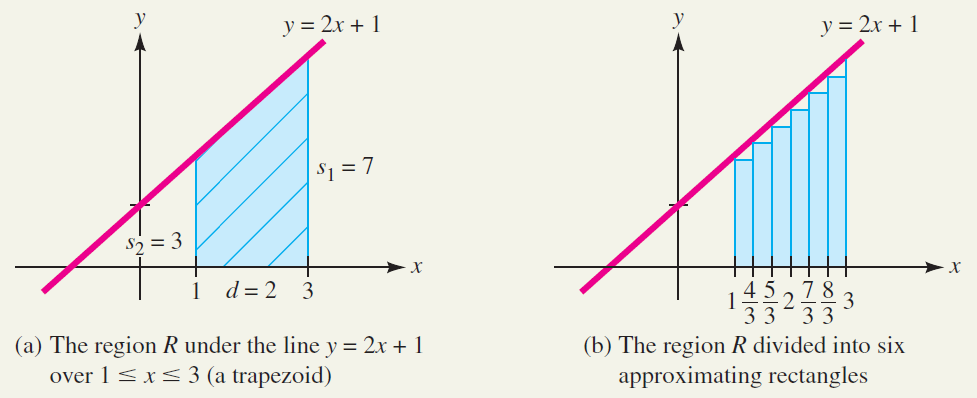 Example:Finding an area using the limit of a sum
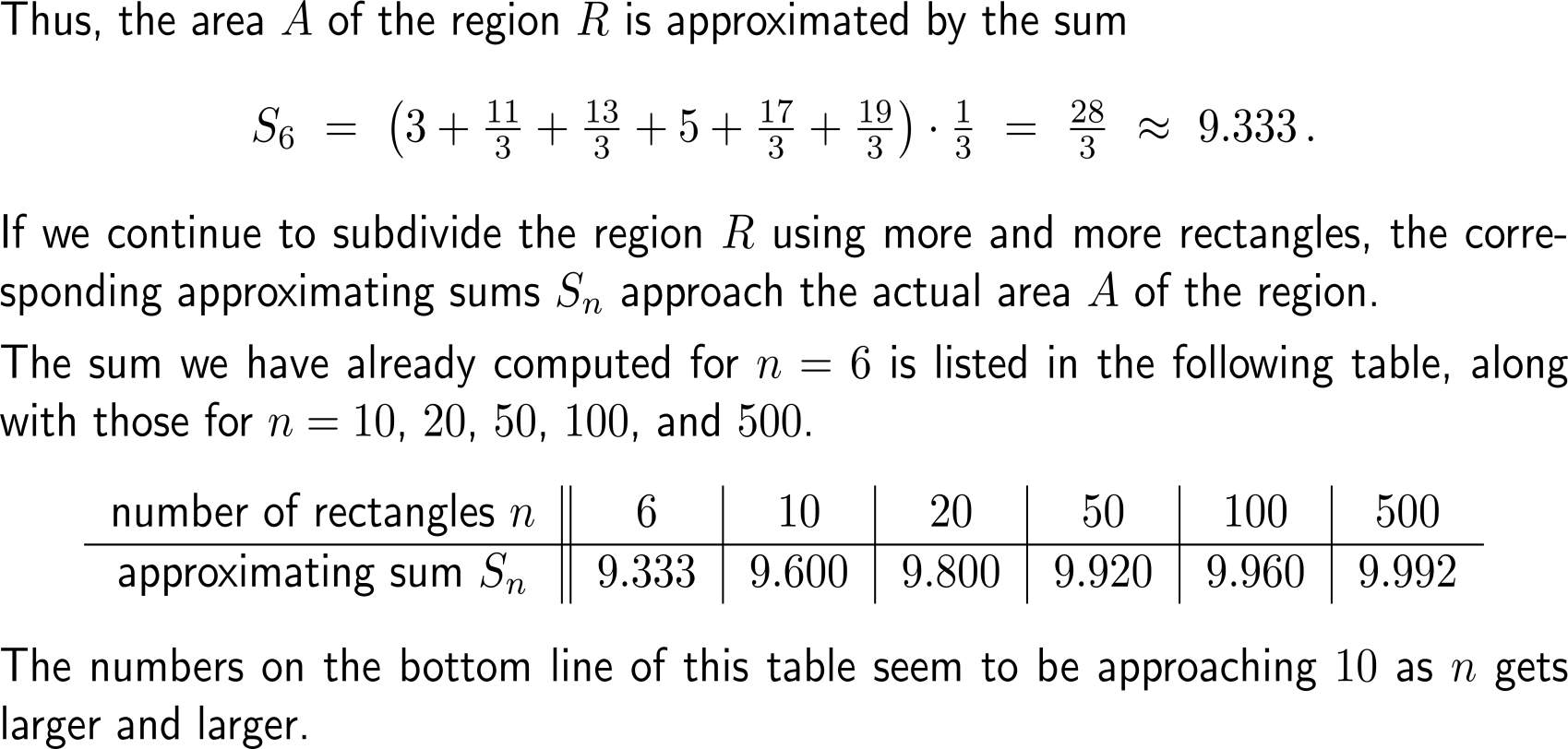 Example:Finding an area using the limit of a sum
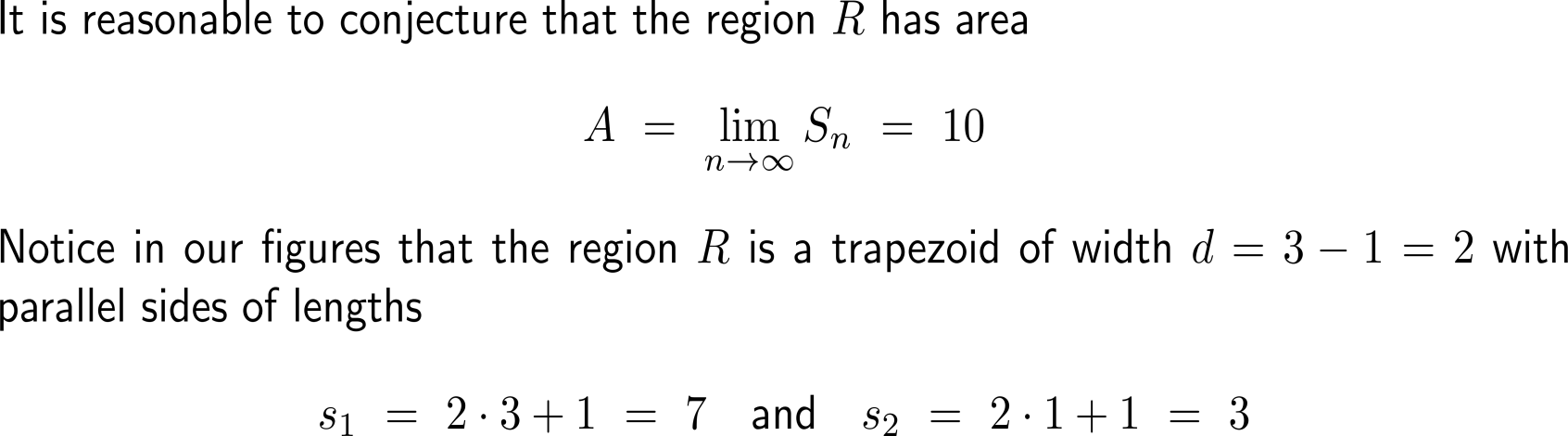 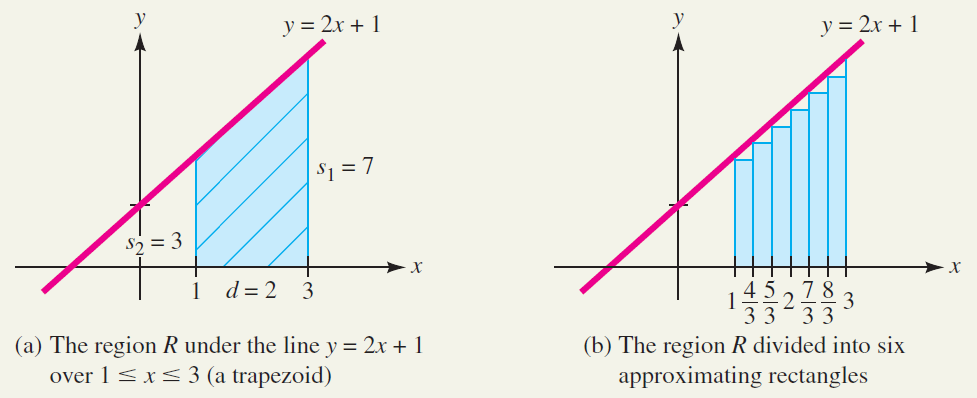 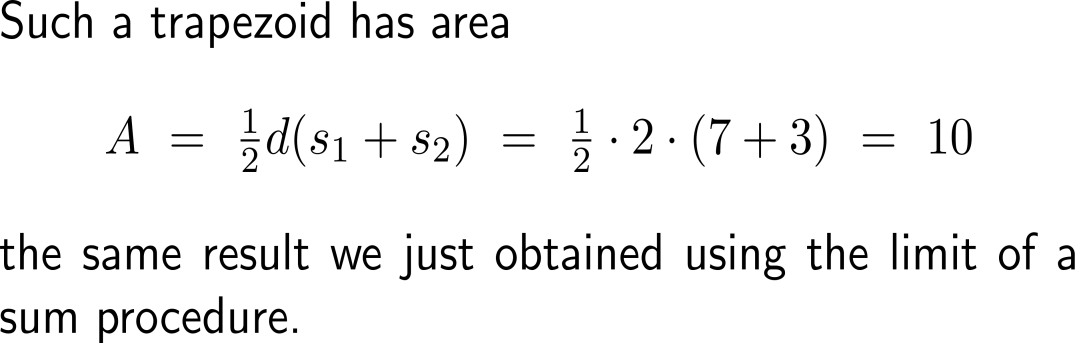 The definite integral equals the area under the graph of a function
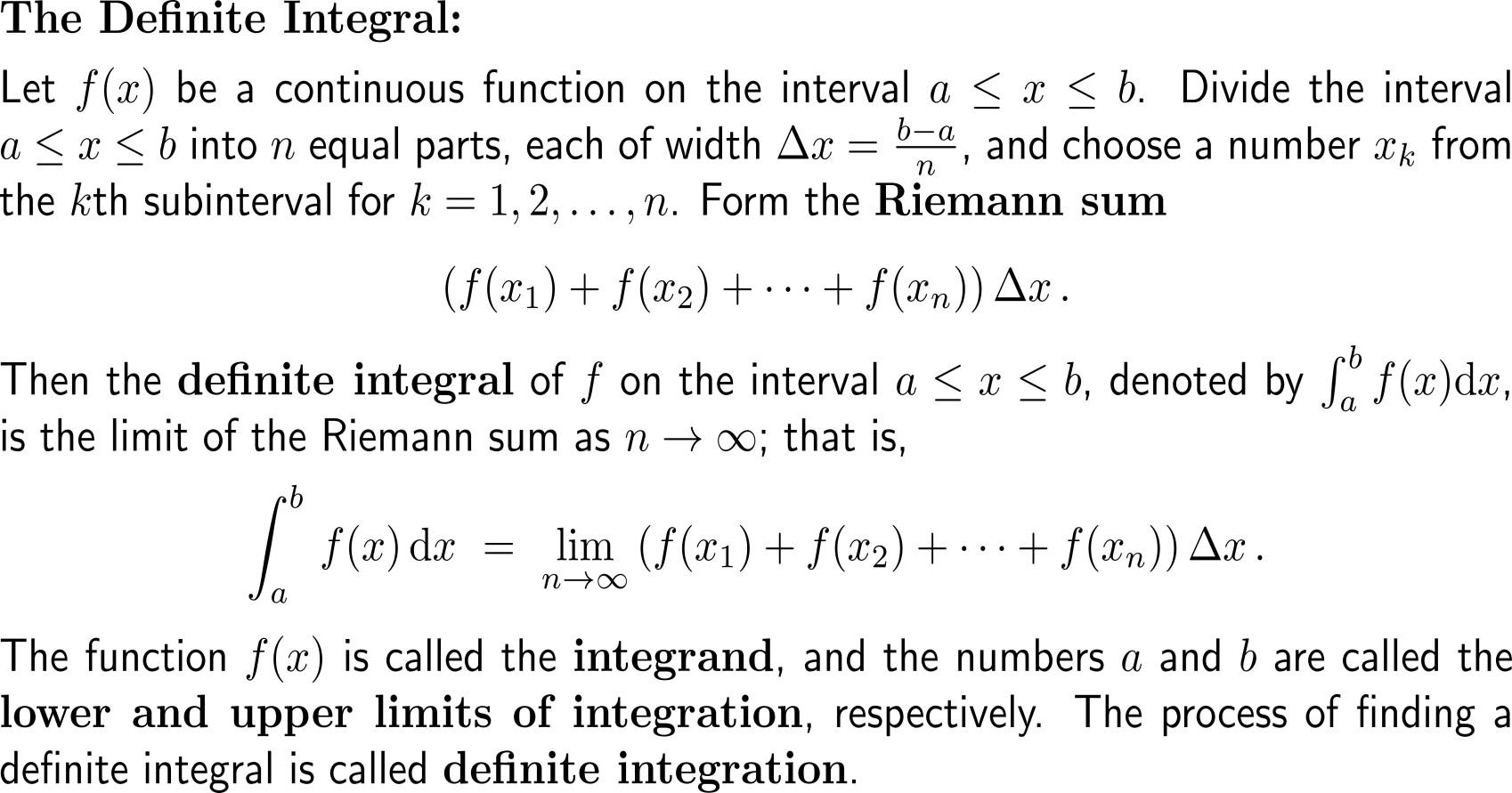 It is a specific number and connected to the indefinite integral (a function) by virtue of the Fundamental Theorem of Calculus
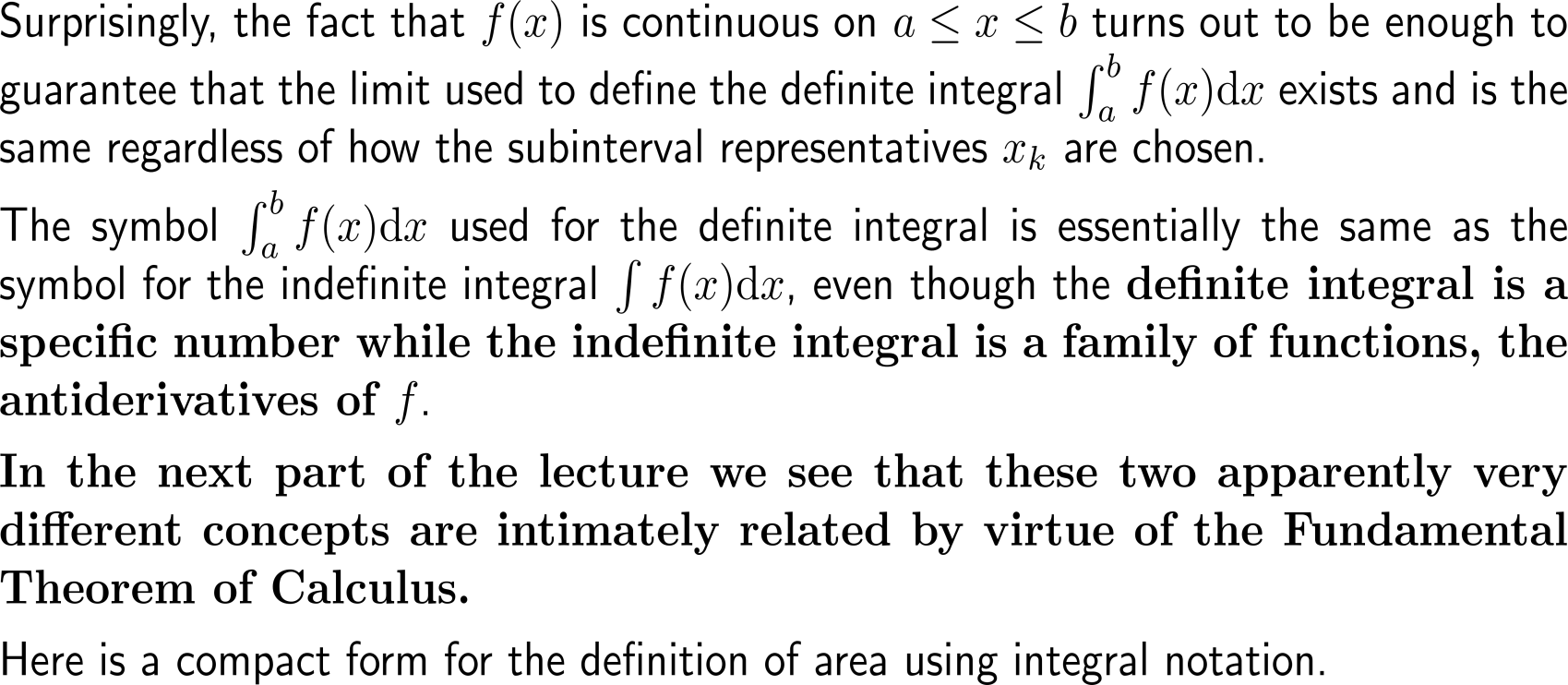 Finding an area is equivalent to determining the value of a definite integral
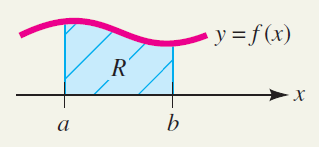 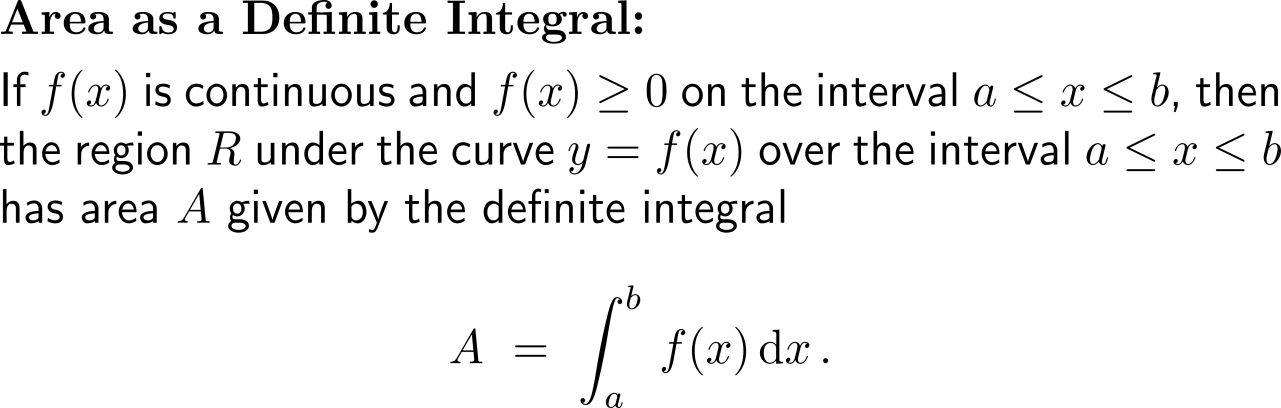 Topics

The Substitution Rule

Definite Integrals

The Fundamental Theorem of Calculus
The Fundamental Theorem of Calculus allows us to view differentiation and integration as inverse processes …
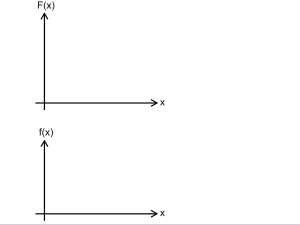 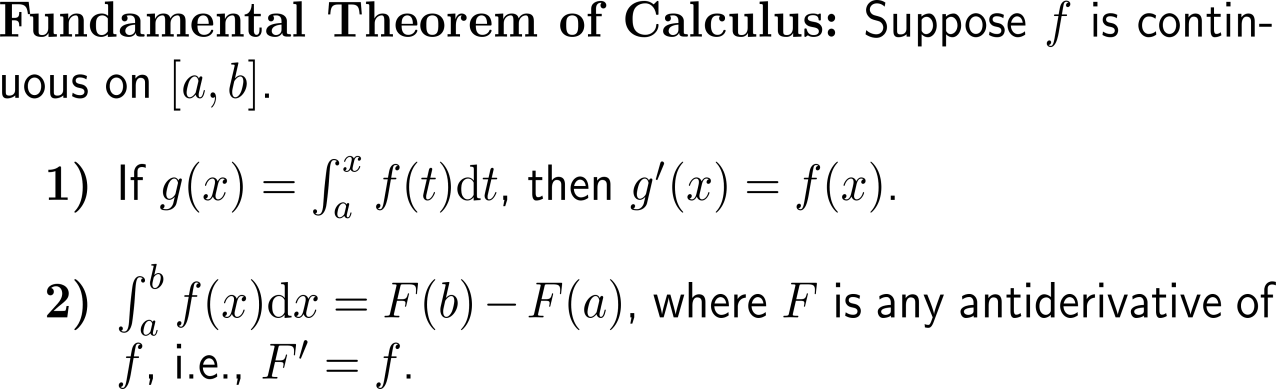 The Fundamental Theorem of Calculus allows us to view differentiation and integration as inverse processes …
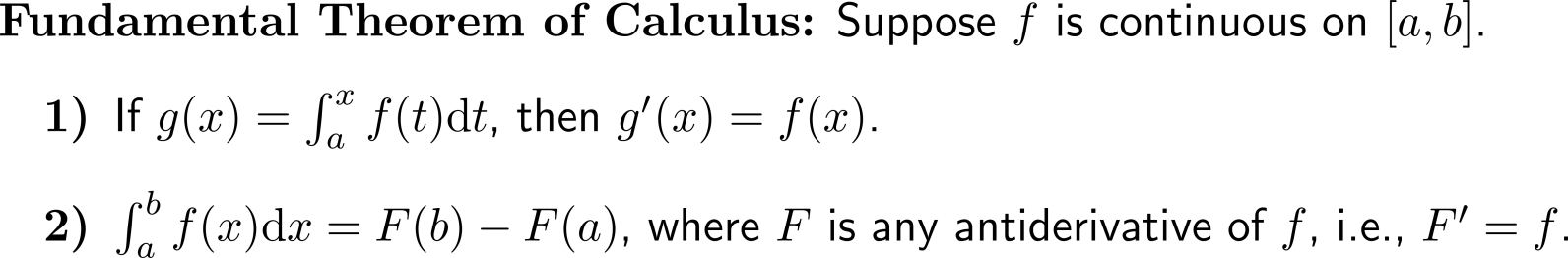 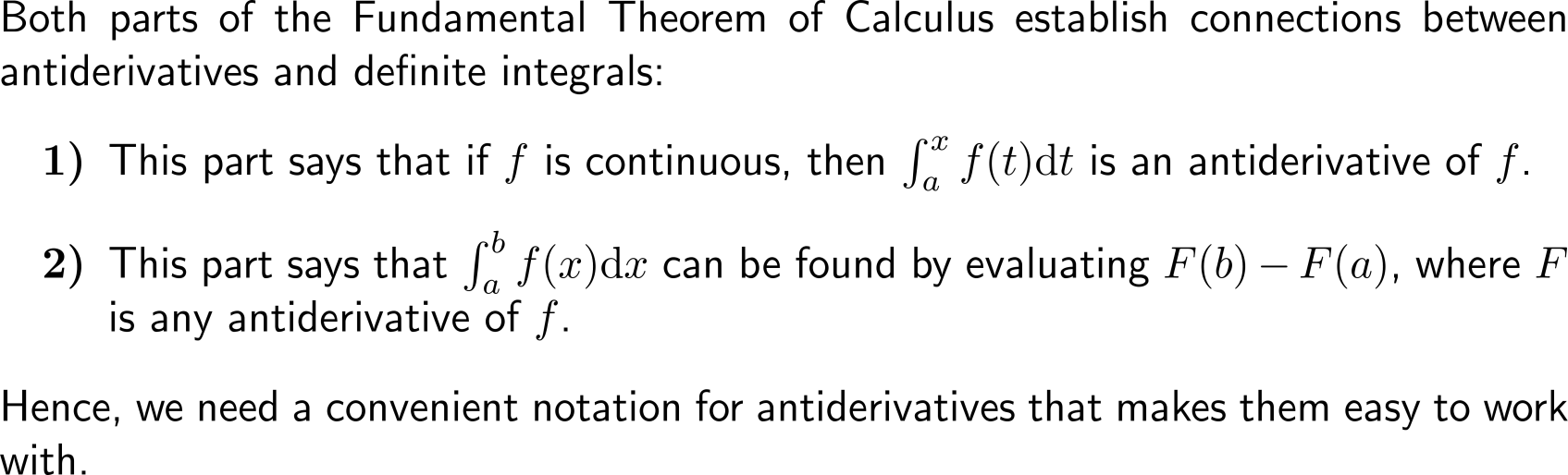 … such that in particular the indefinite integral can be viewed as a synonym for the antiderivative
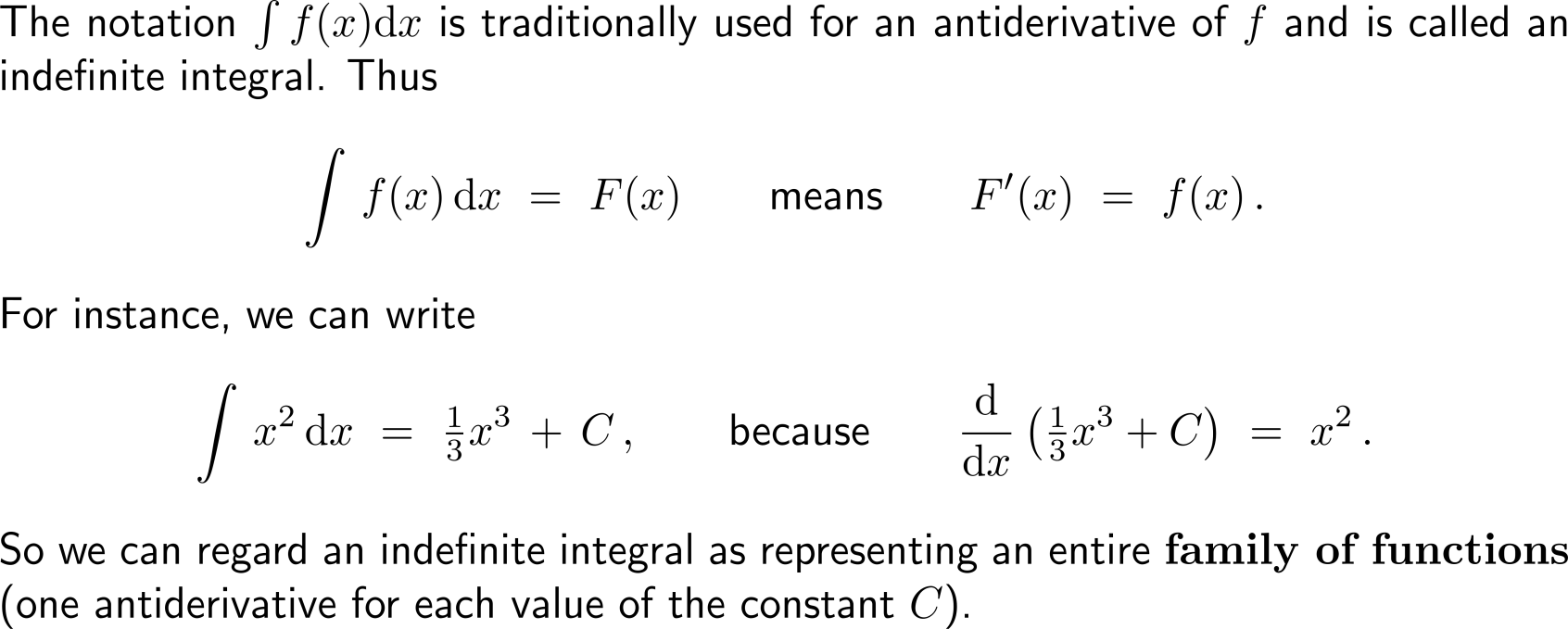 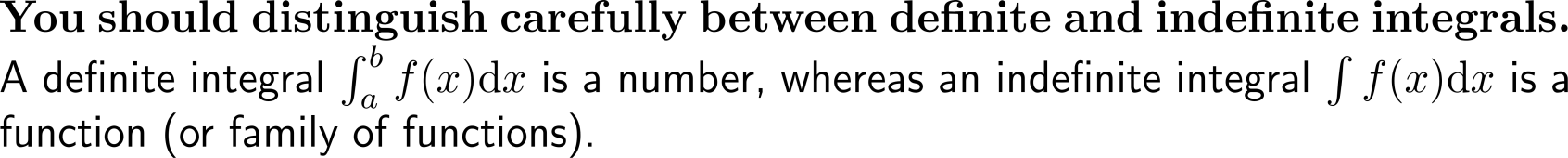 Example:Finding an area using the Fundamental Theorem
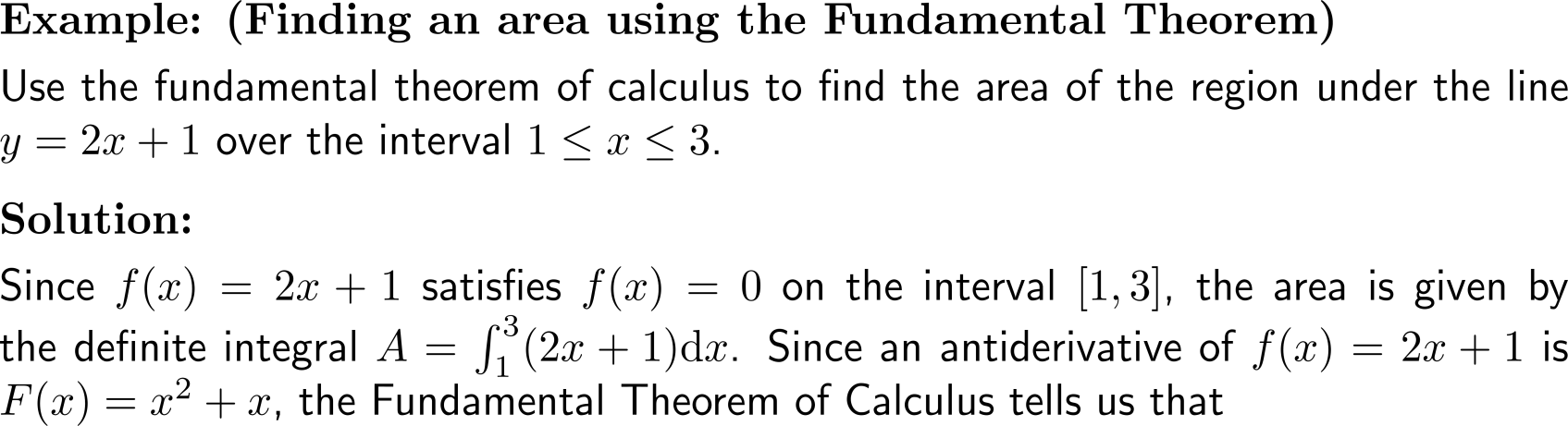 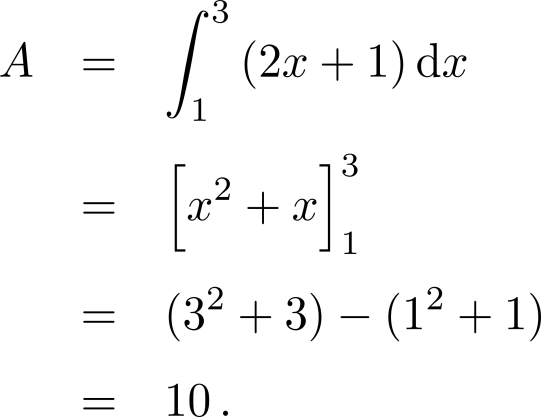 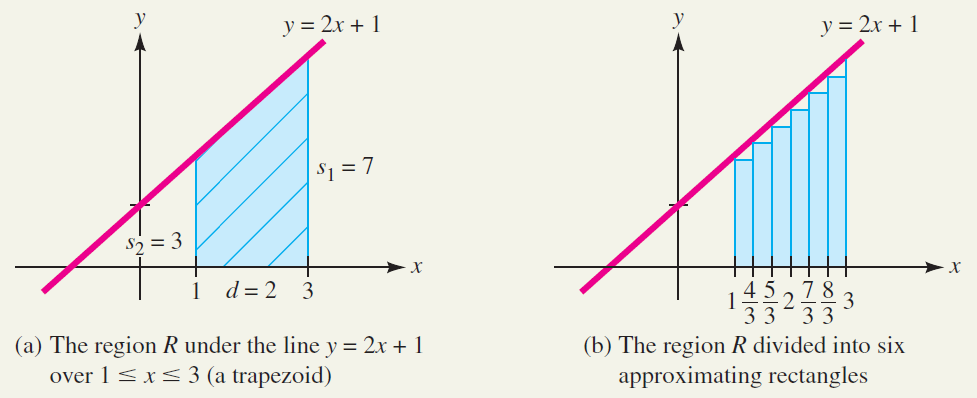 Example:Using integration to find the area of a plot of land
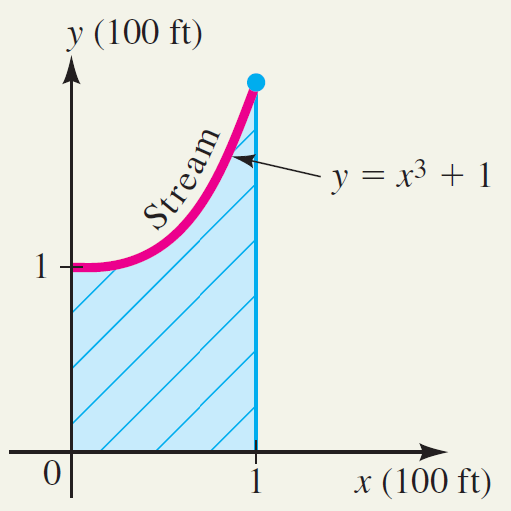 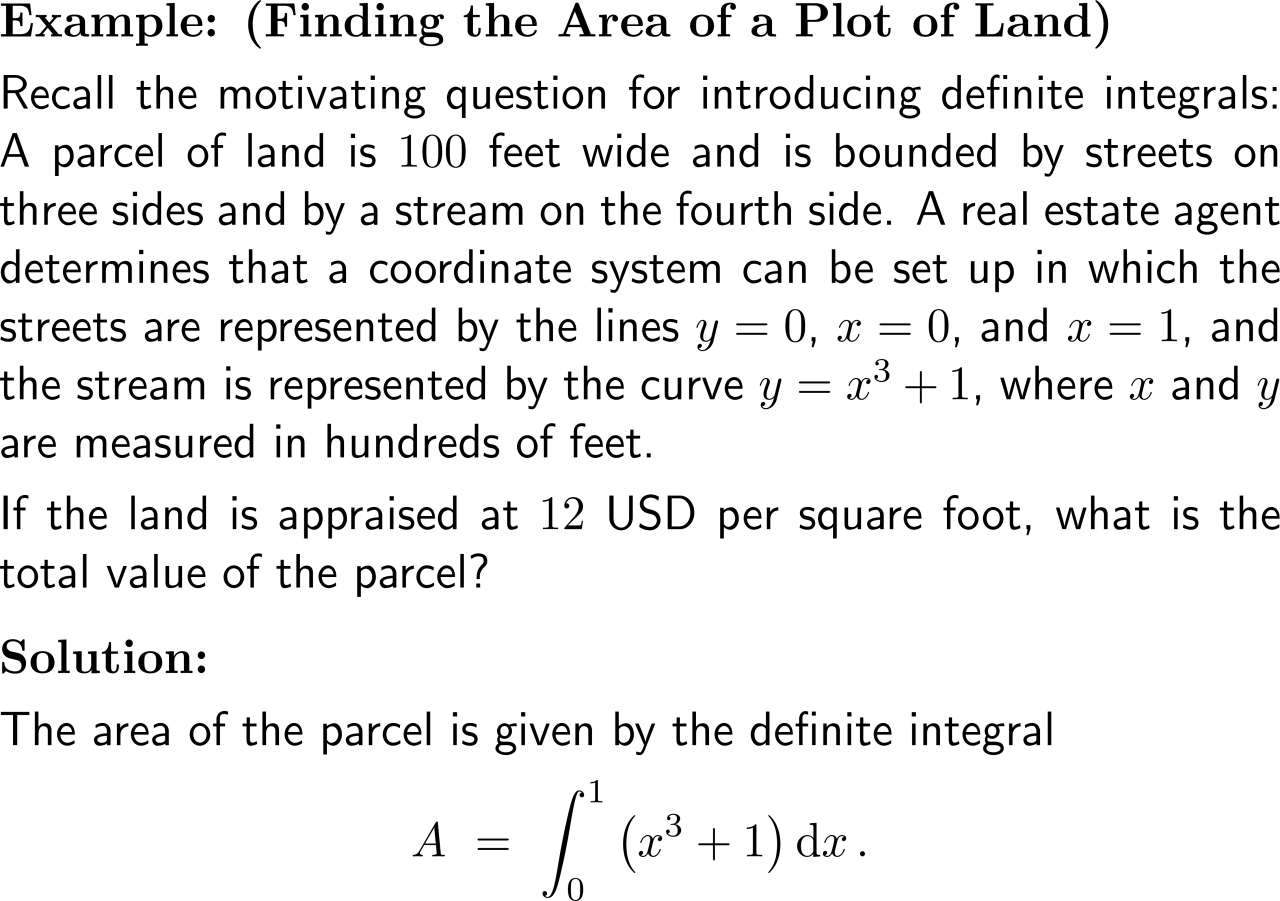 Example:Using integration to find the area of a plot of land
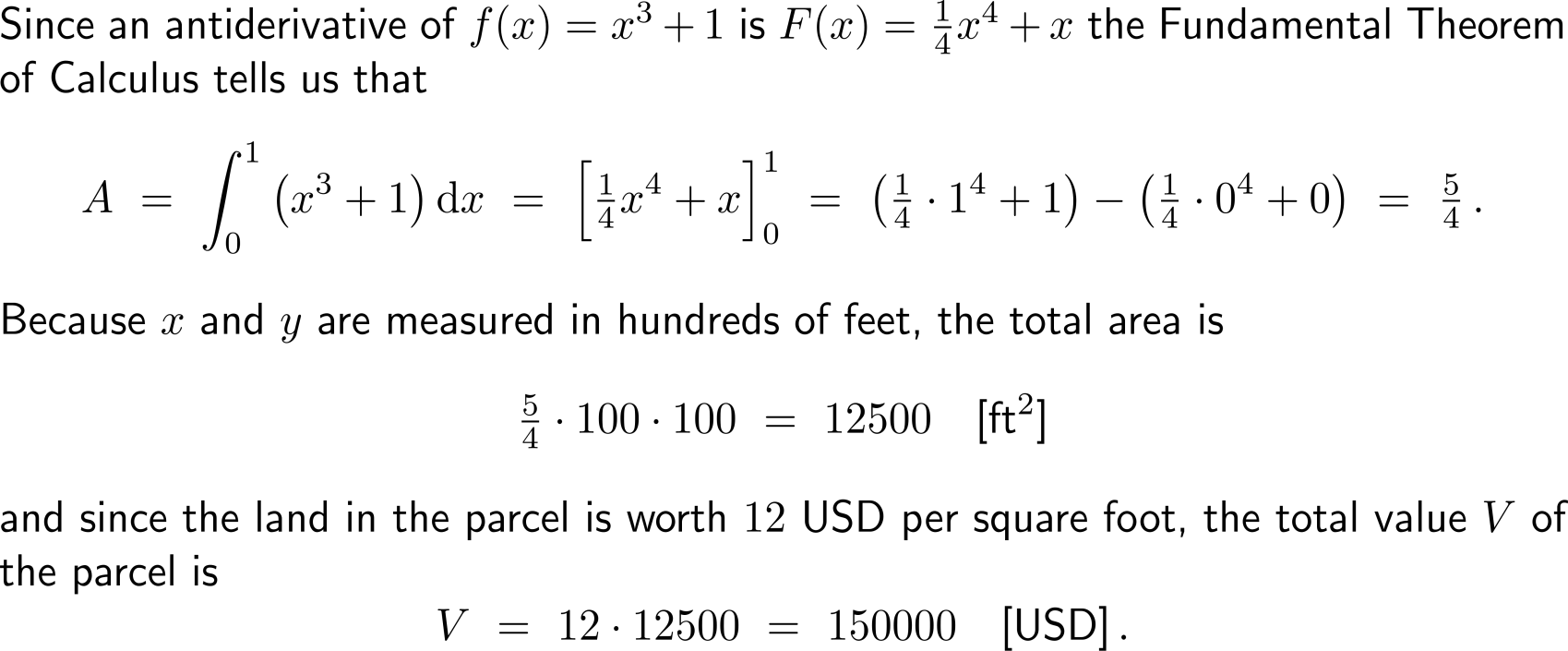 Example:Evaluating a definite integral
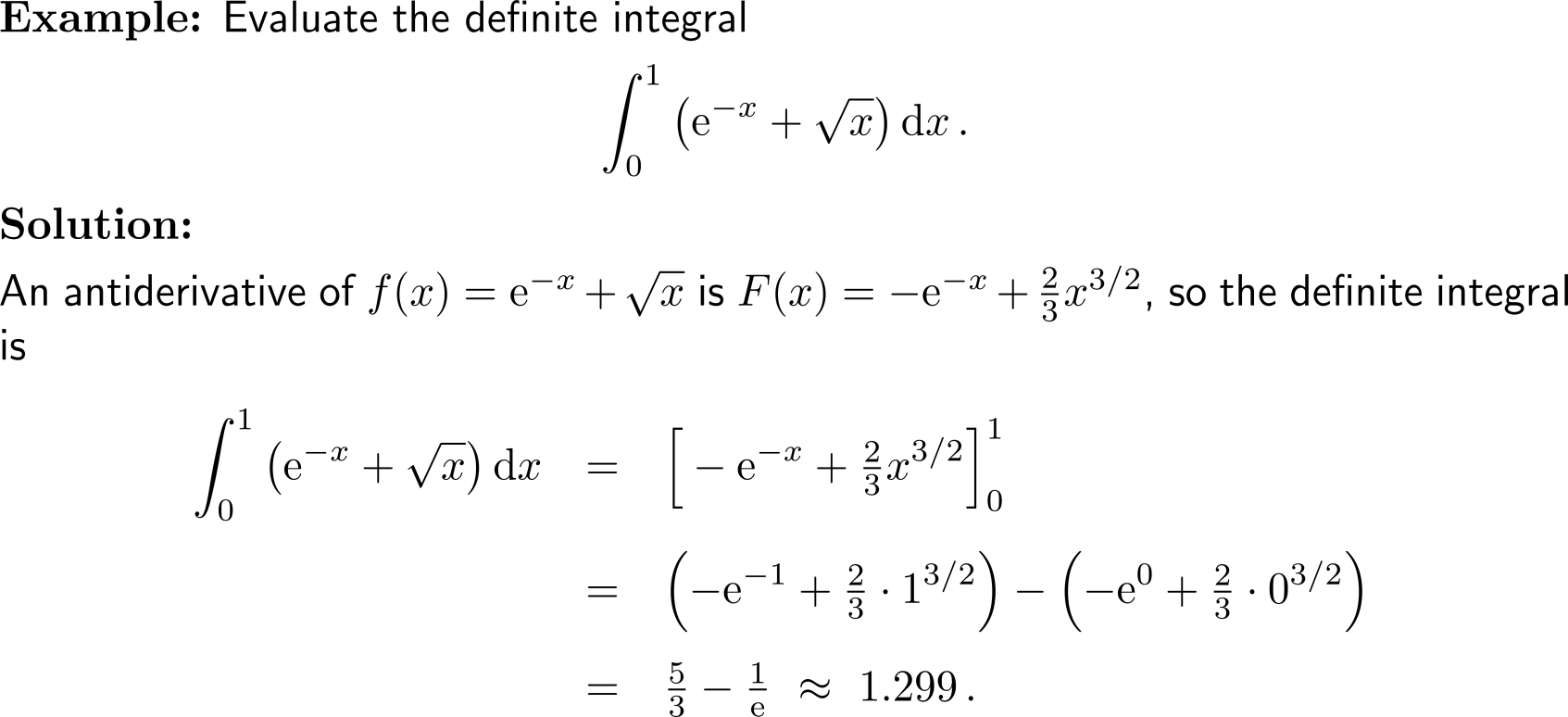 Example:Evaluating a definite integral
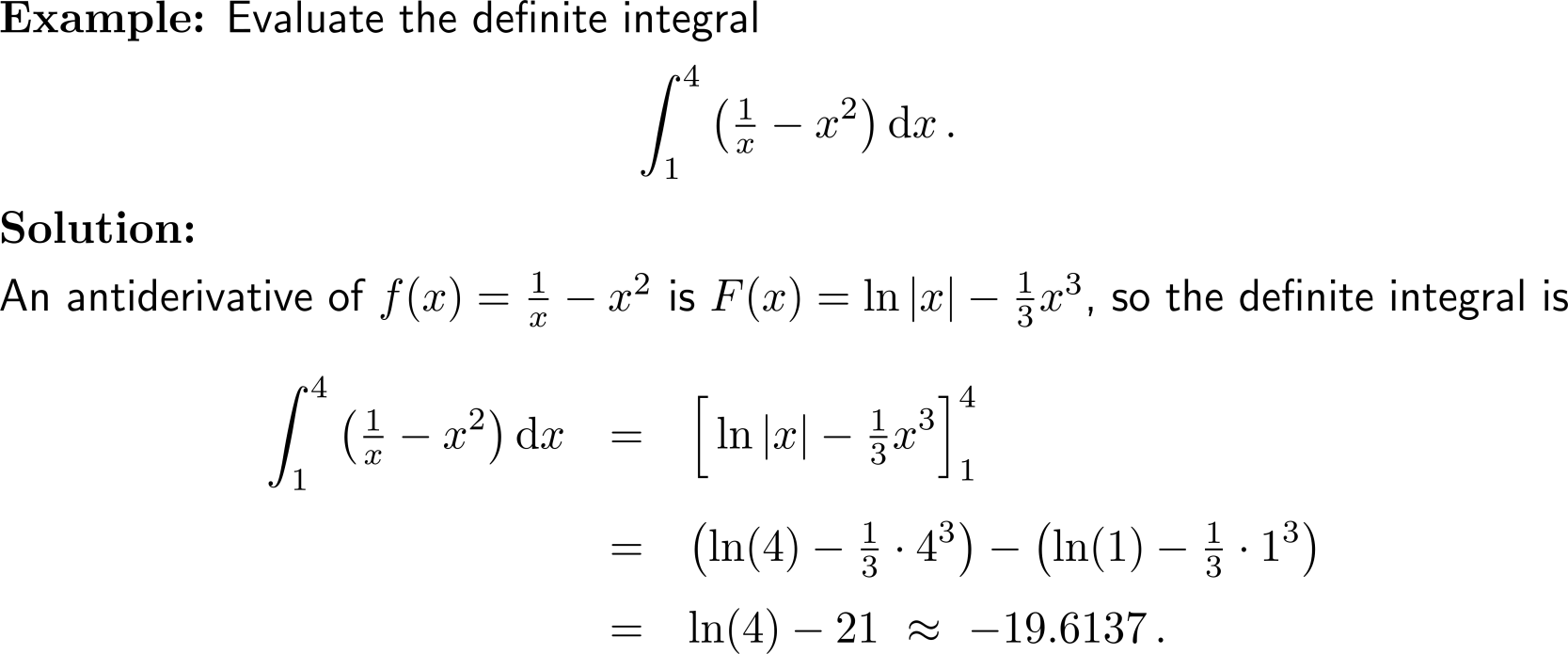 Before we compile some useful computation rules for definite integrals, let us give an area justification of the Fundamental Theorem of Calculus (1/ 3)
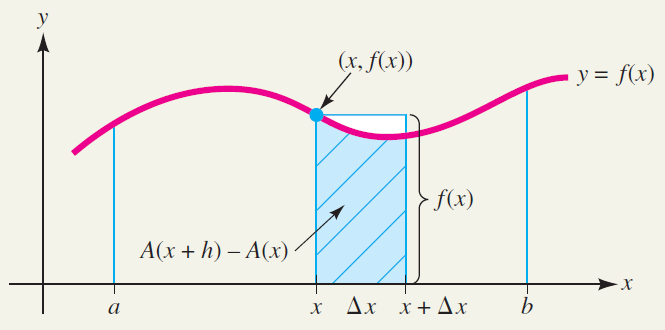 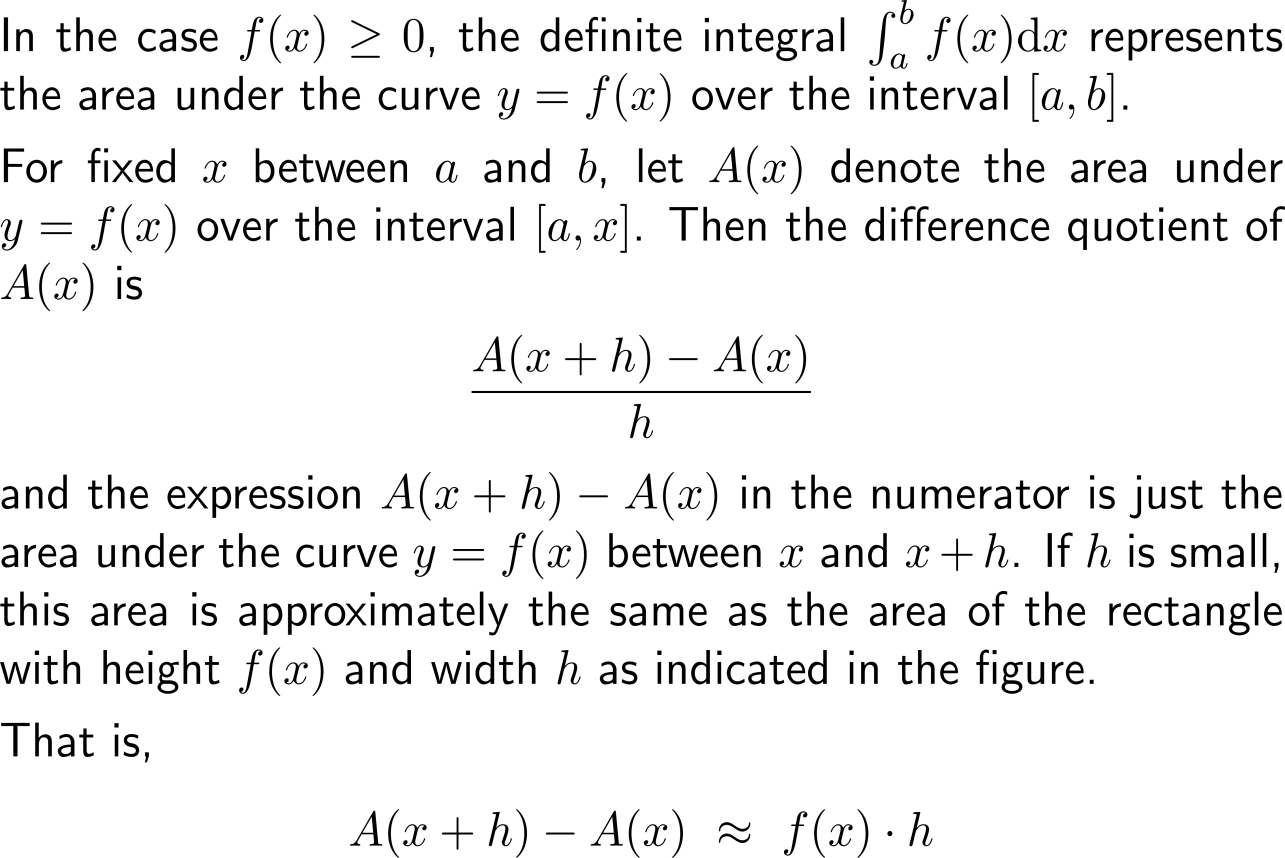 Before we compile some useful computation rules for definite integrals, let us give an area justification of the Fundamental Theorem of Calculus (2/ 3)
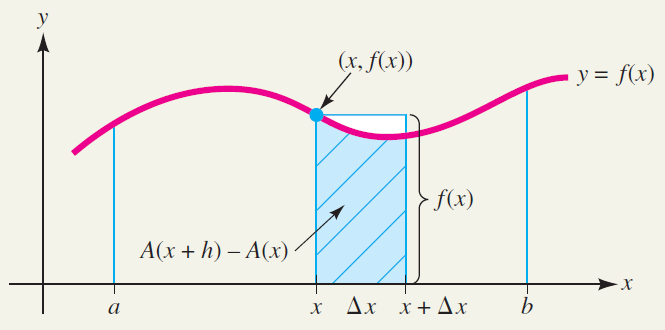 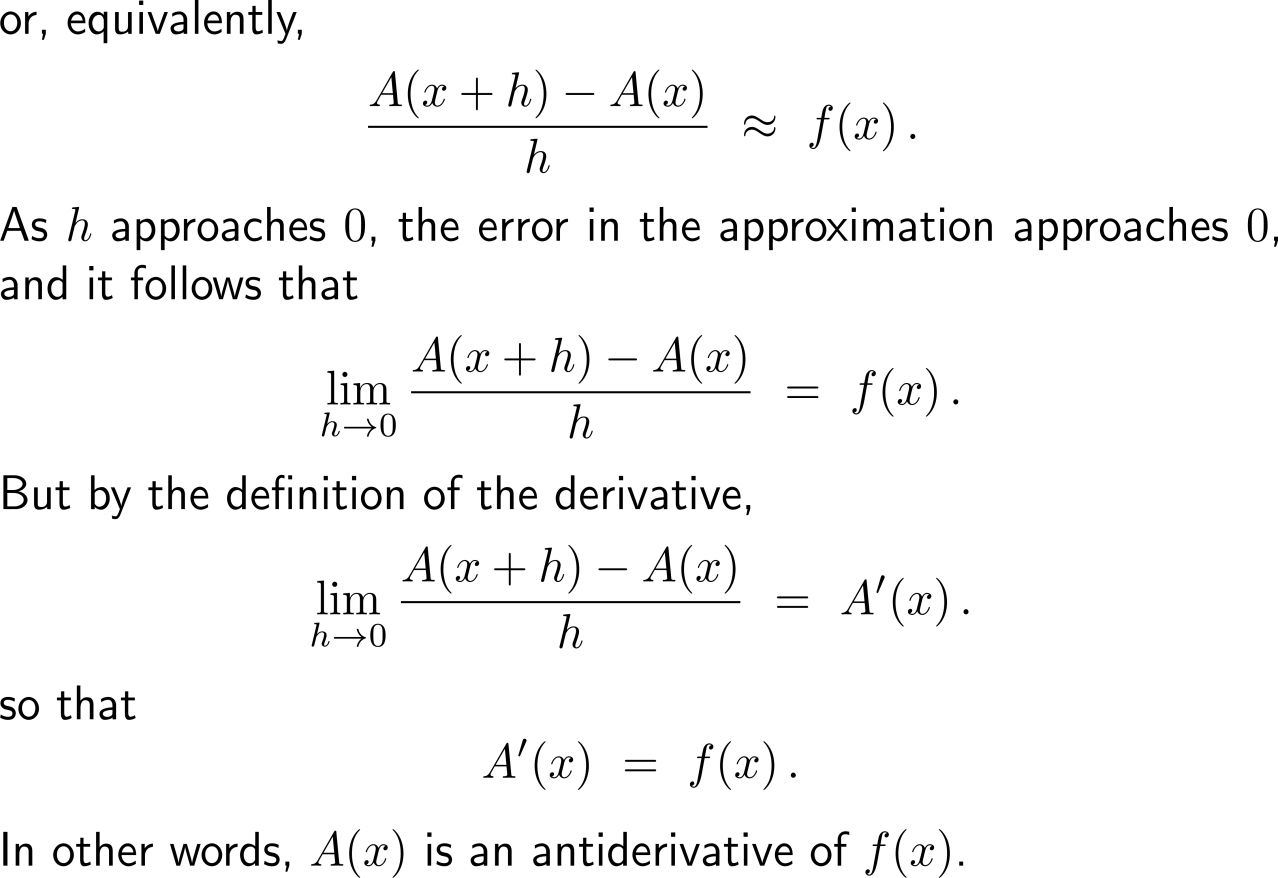 Before we compile some useful computation rules for definite integrals, let us give an area justification of the Fundamental Theorem of Calculus (3/ 3)
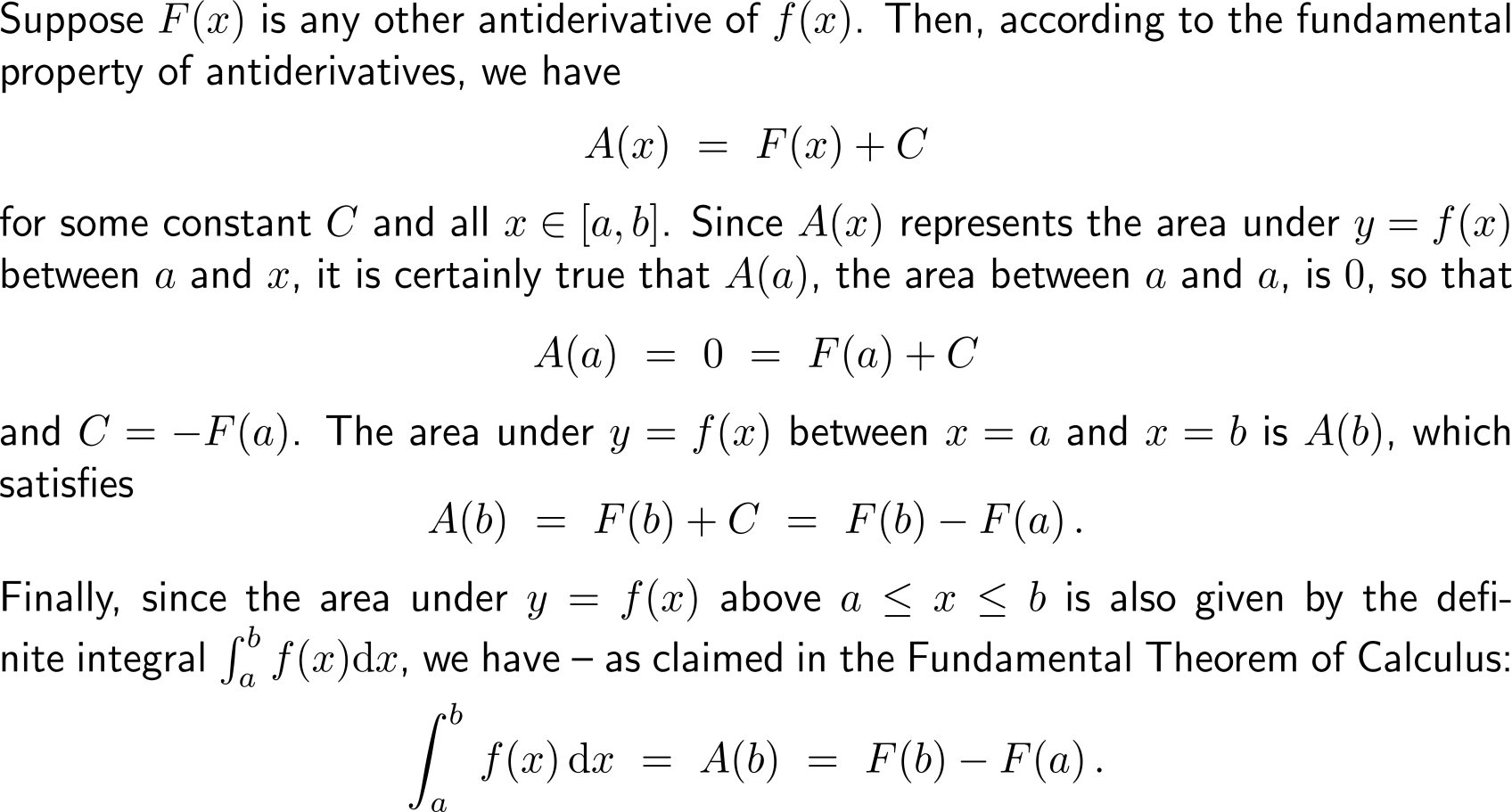 The computation rules for definite integrals carry over from those for indefinite integrals
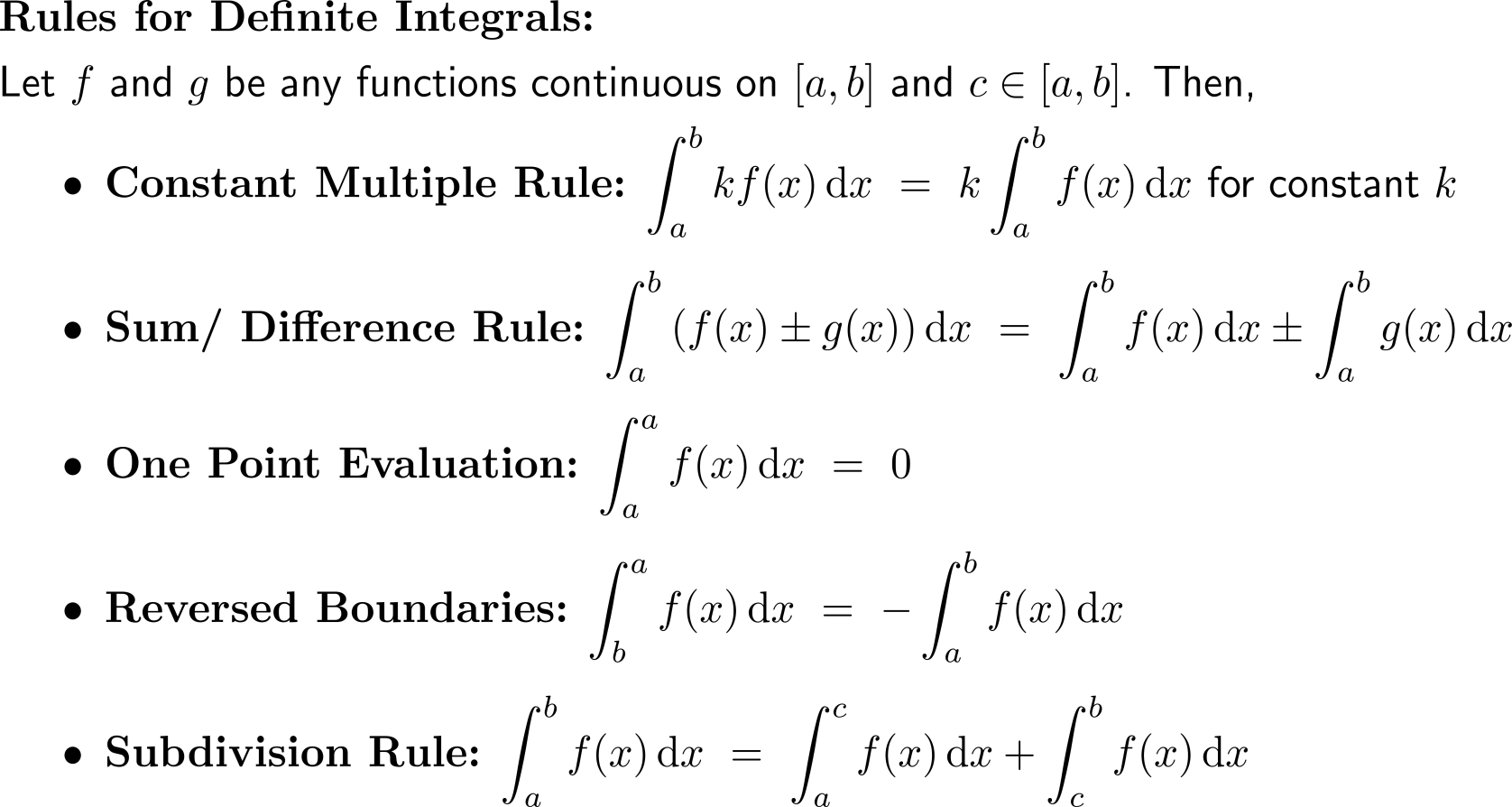 The computation rules follow from the Fundamental Theorem of Calculus and Geometry (1/ 2)
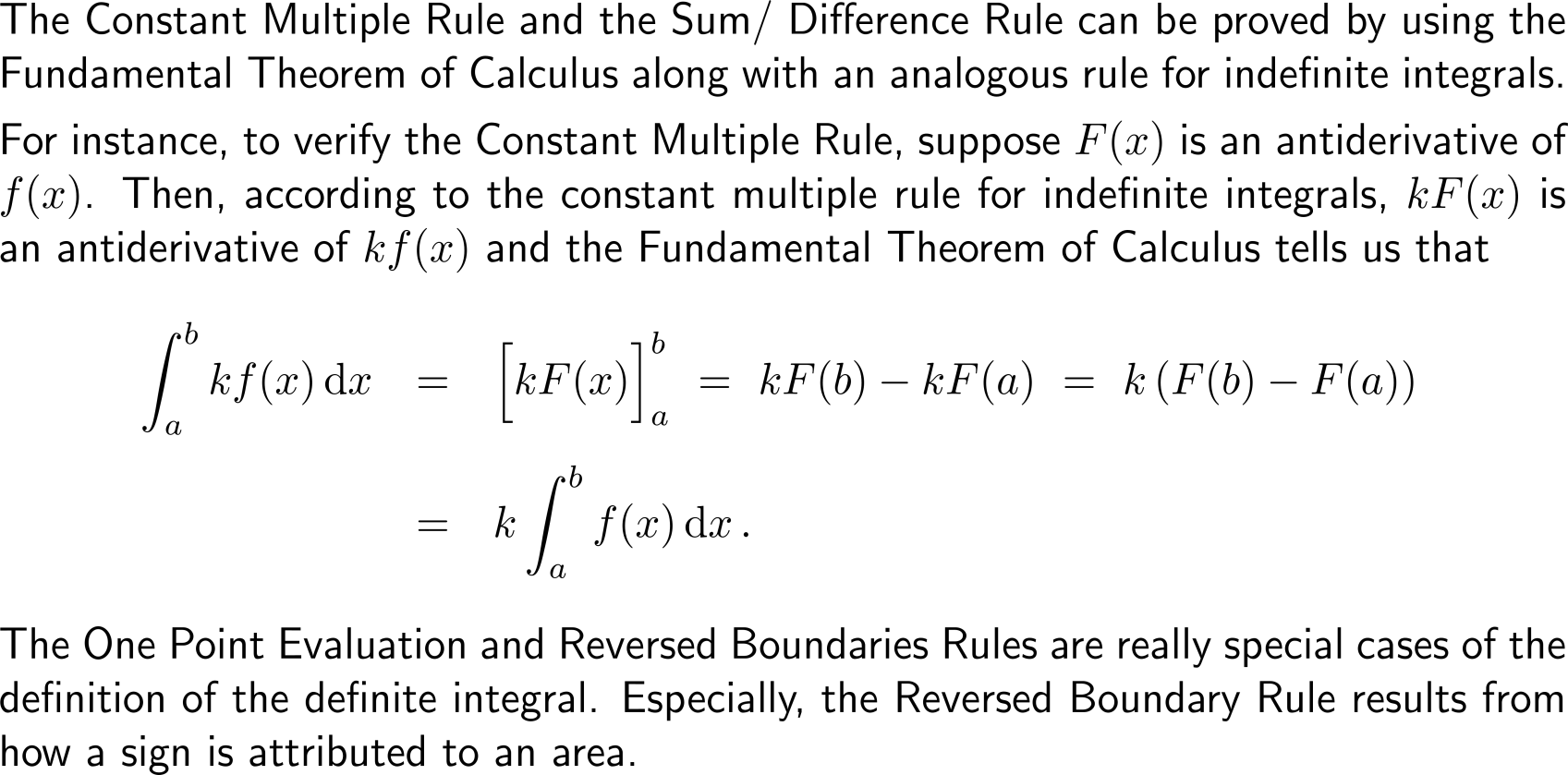 The computation rules follow from the Fundamental Theorem of Calculus and Geometry (2/ 2)
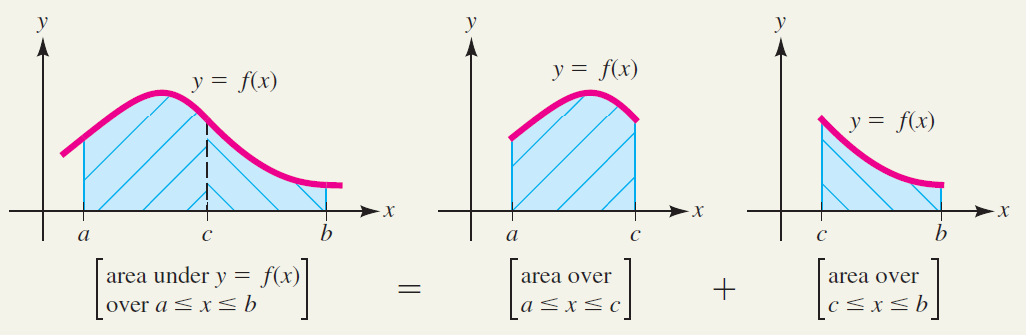 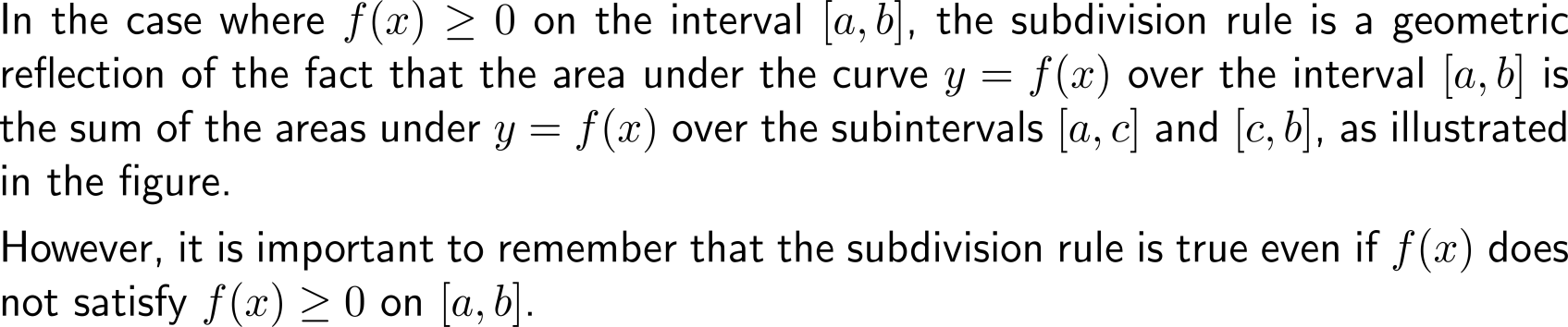 Example:Applying the rules for definite integrals
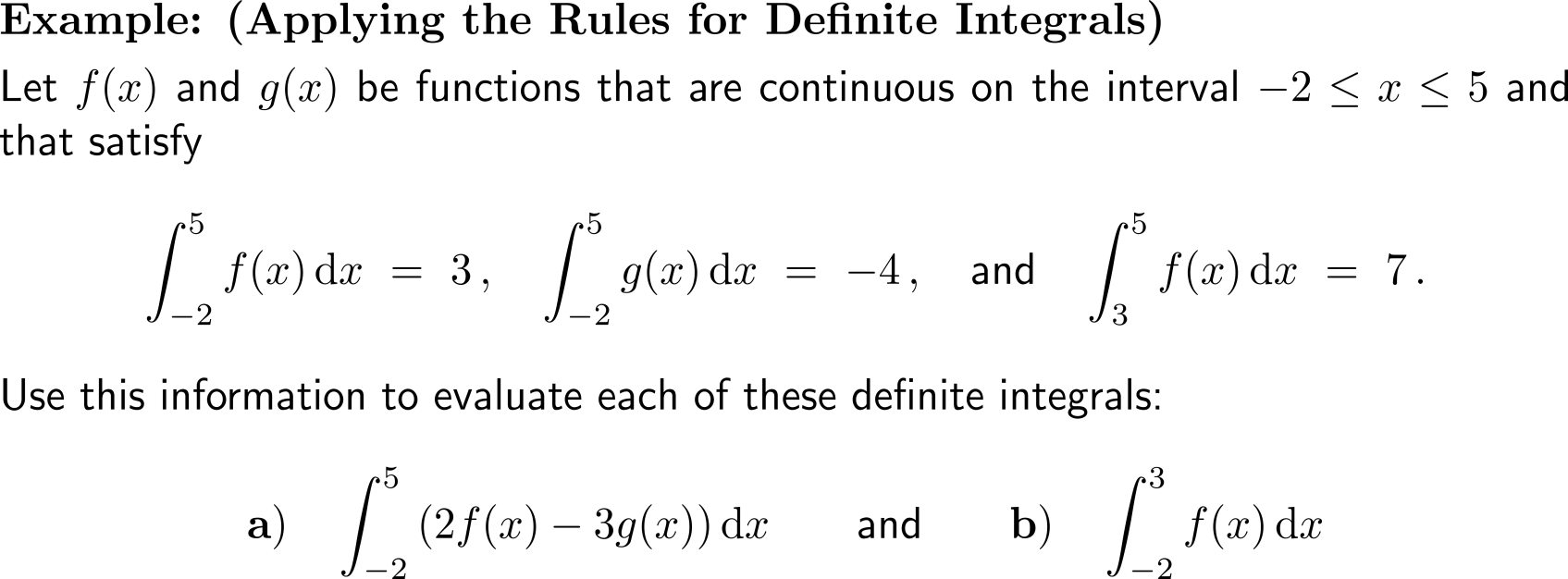 Example:Applying the rules for definite integrals
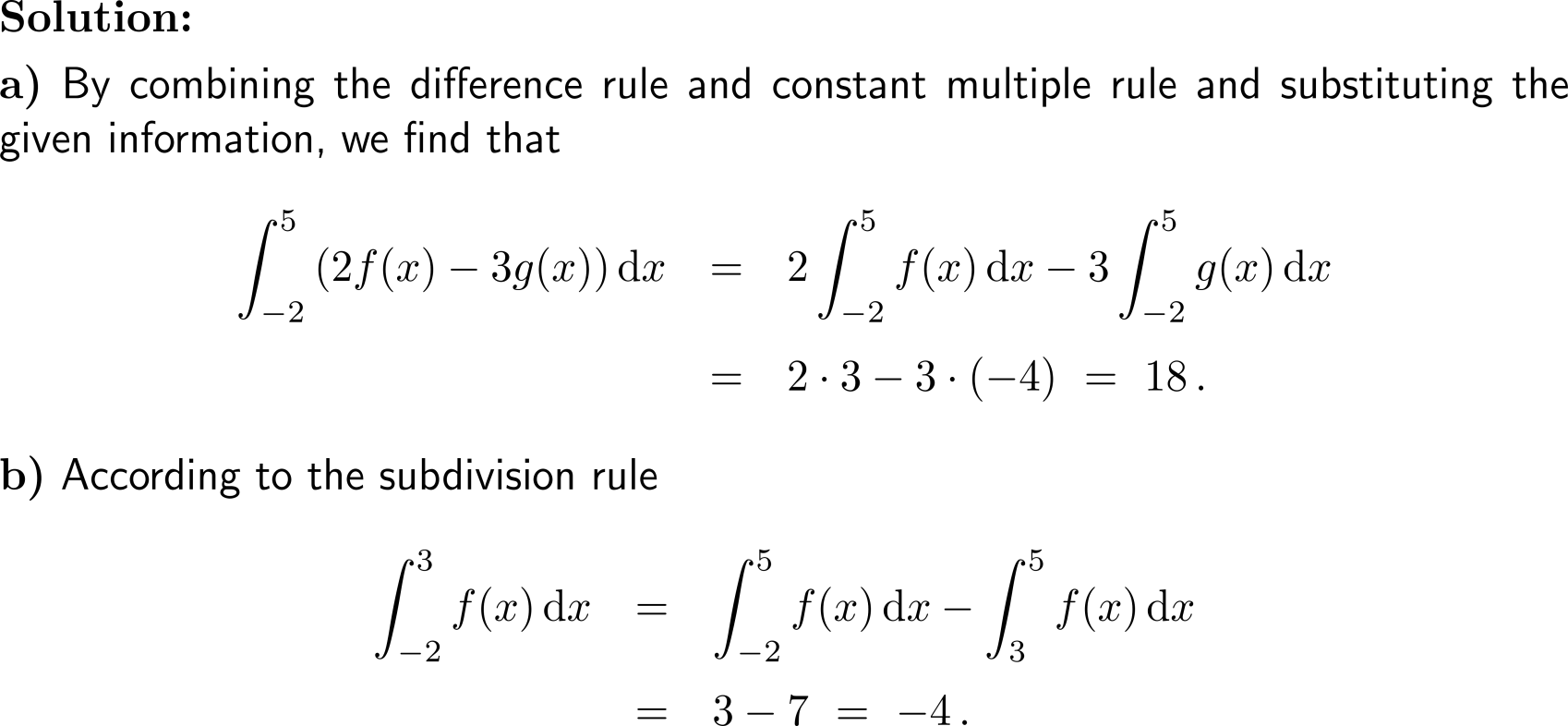 The 2nd part of the Fundamental Theorem of Calculus allows an interpretation in terms of net changes
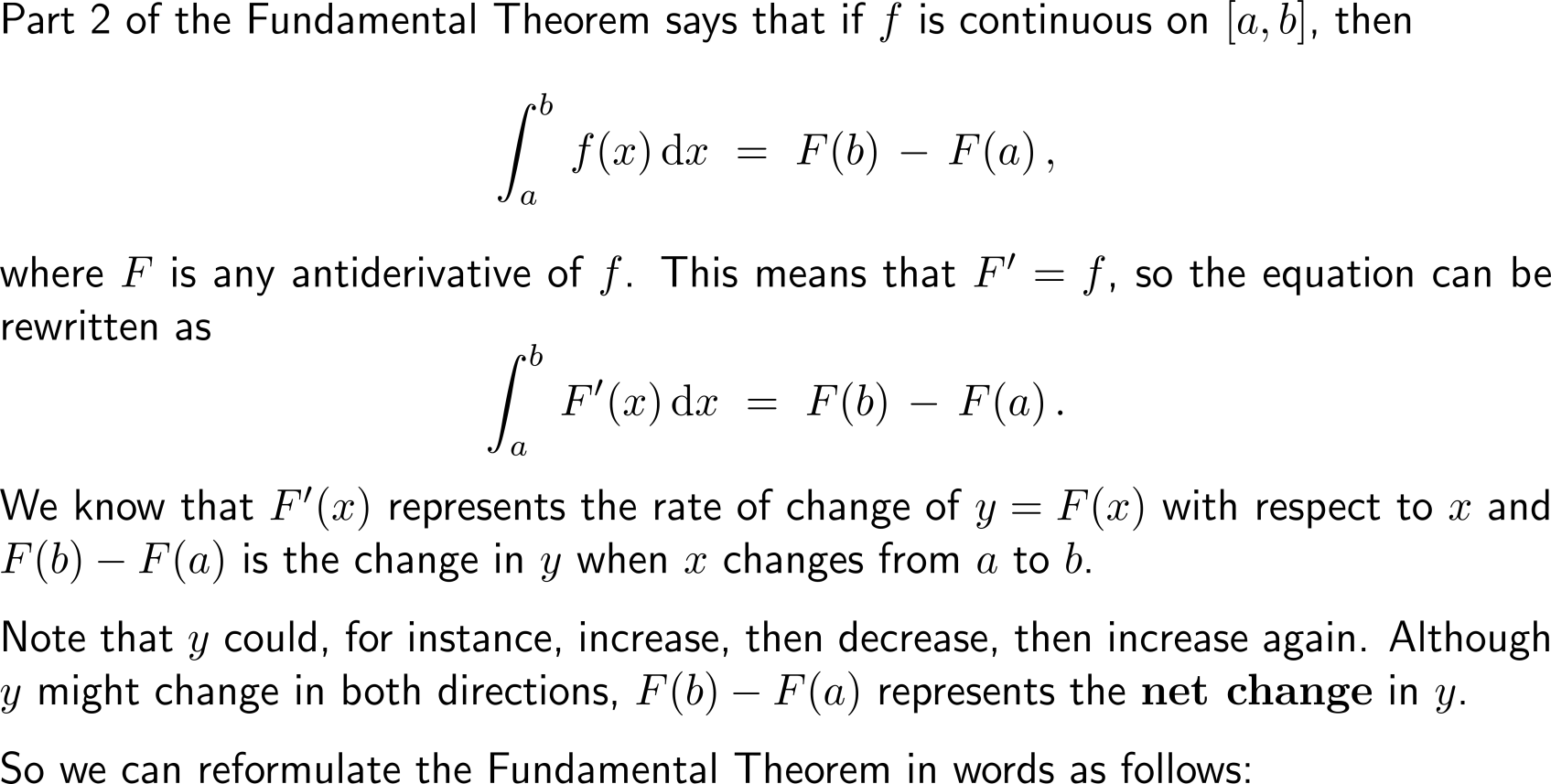 The Net Change Theorem …
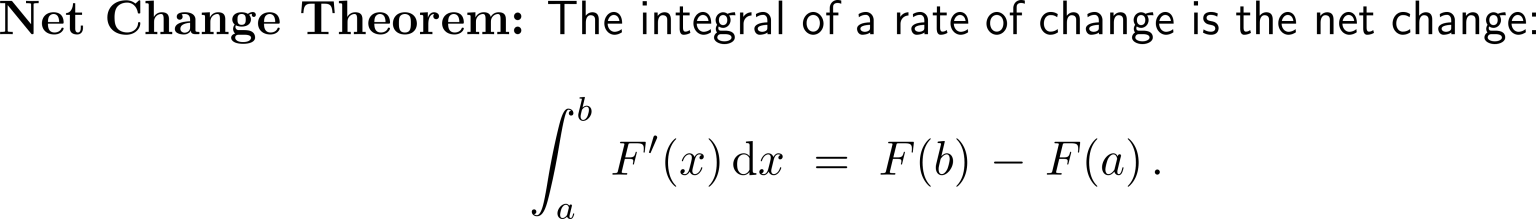 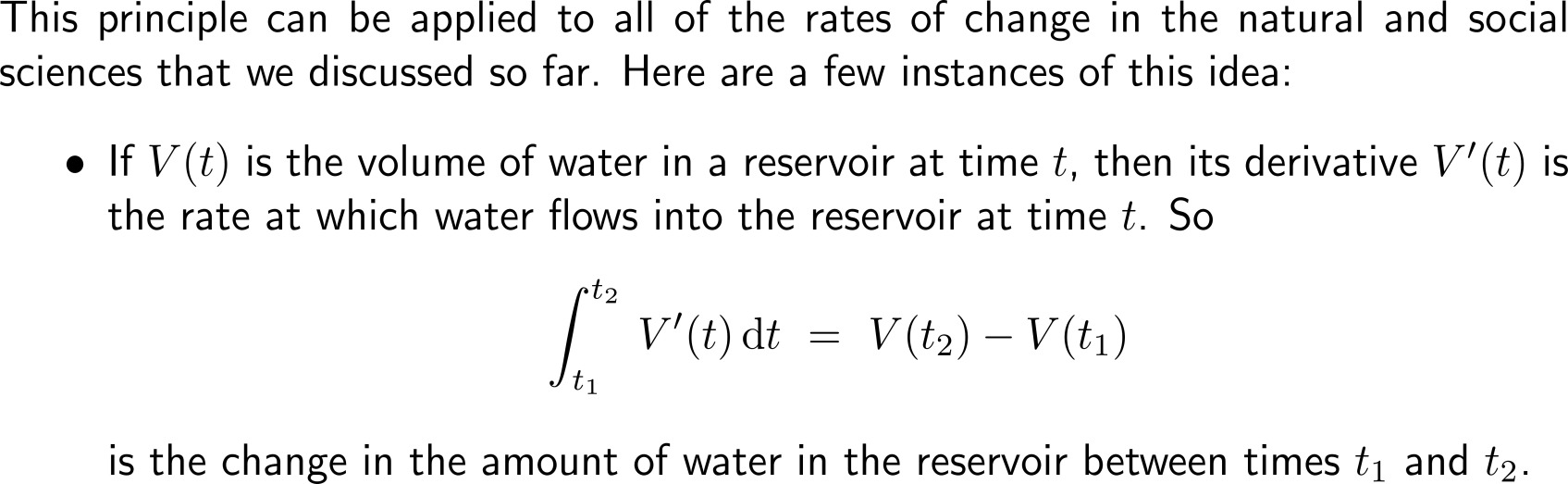 … and some of its applications
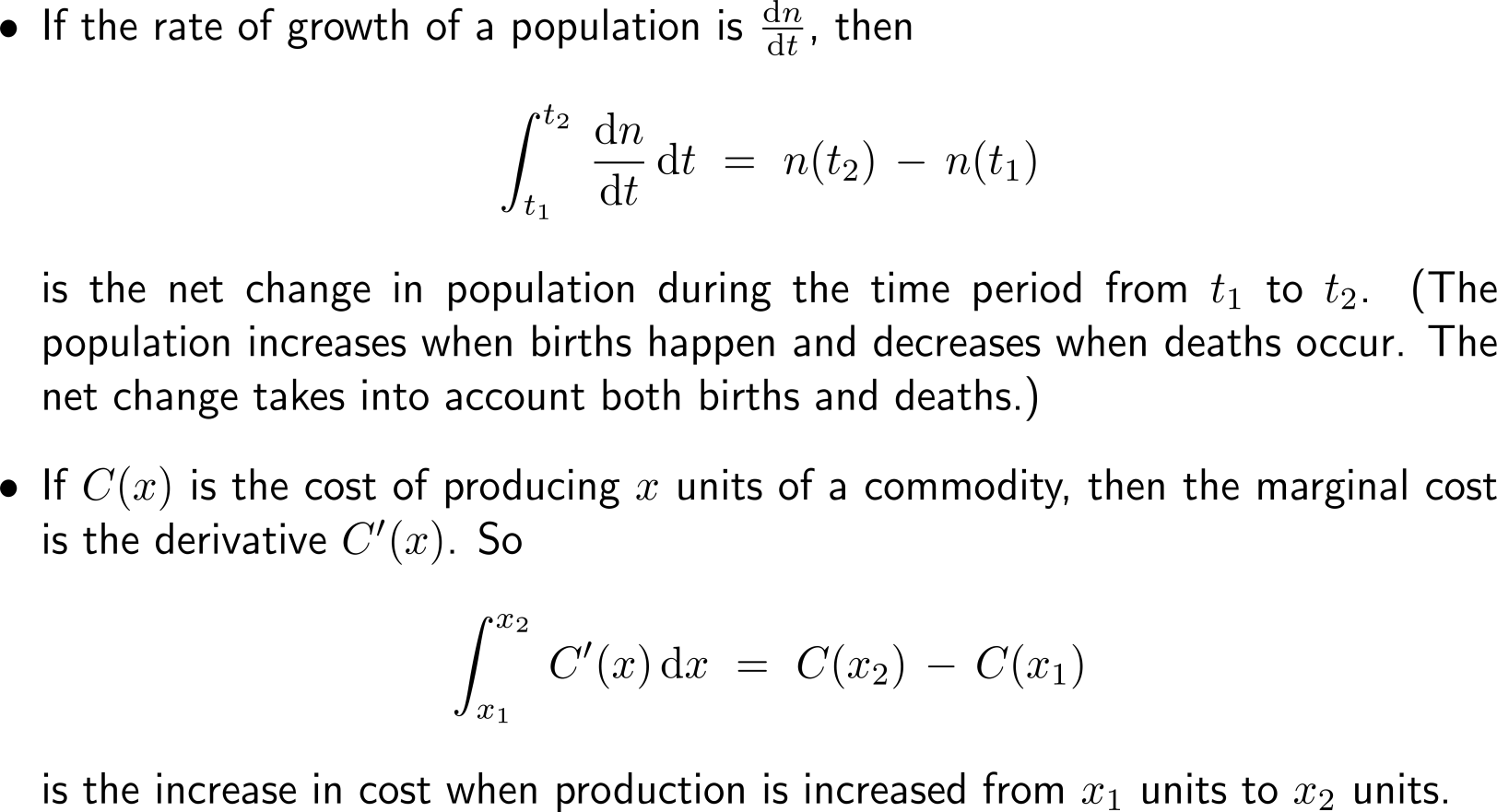 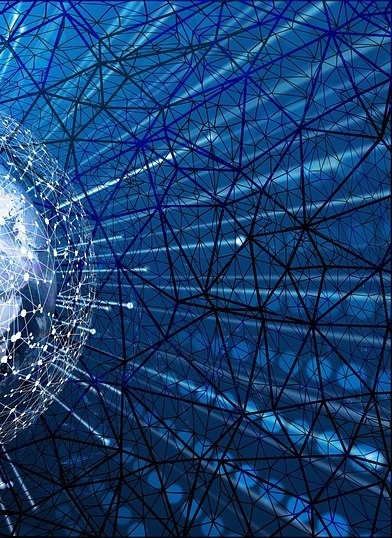 Further Worked-Out Exercises:

Calculus I for Management
Topics
The Substitution Rule
Areas & estimating with finite sums
Applications of the Fundamental Theorem of Calculus
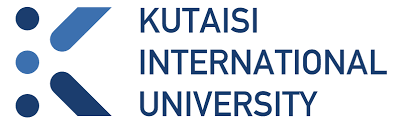 Recap:Step-by-step procedure for integrating by substitution
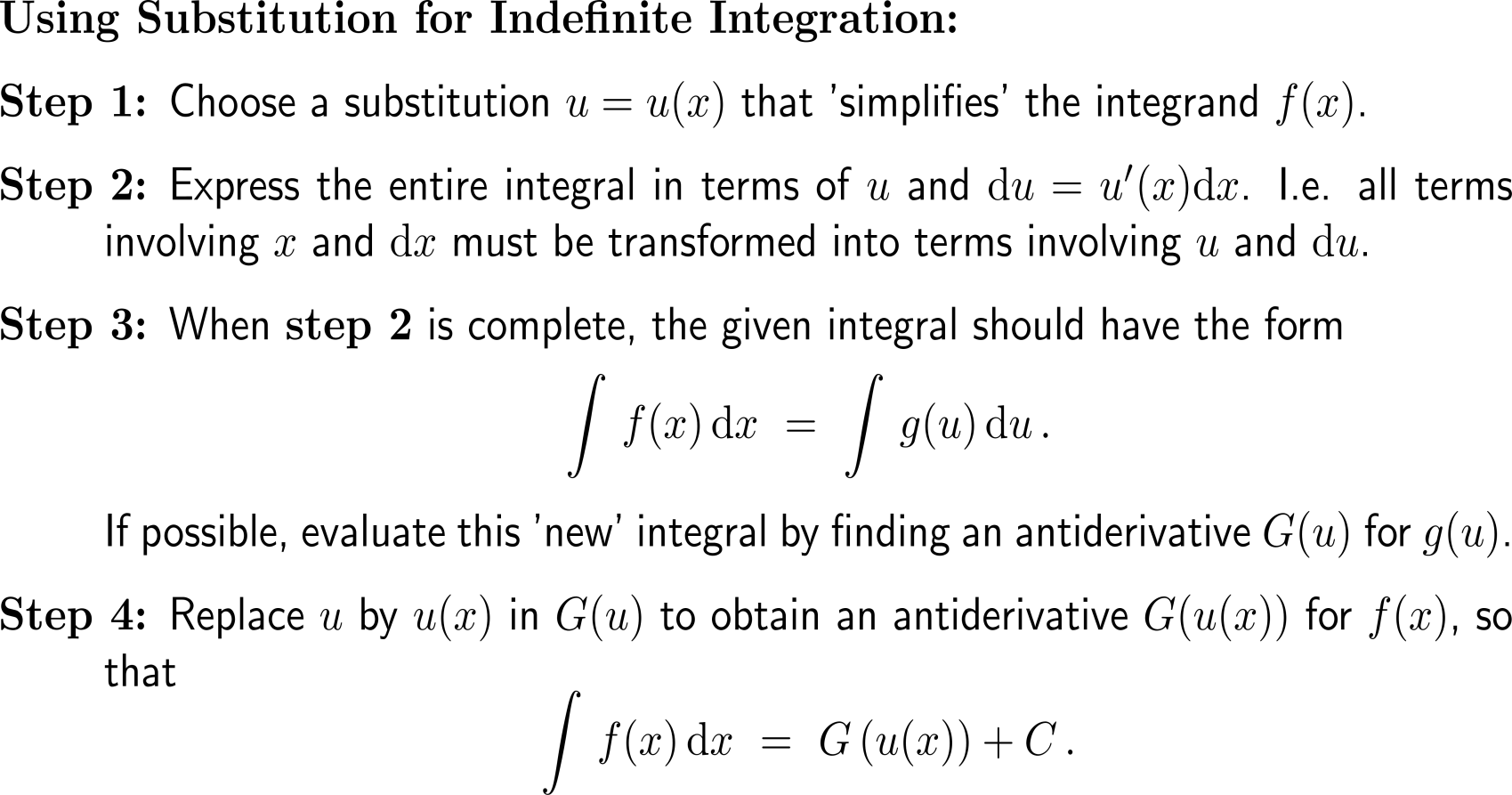 Exercise
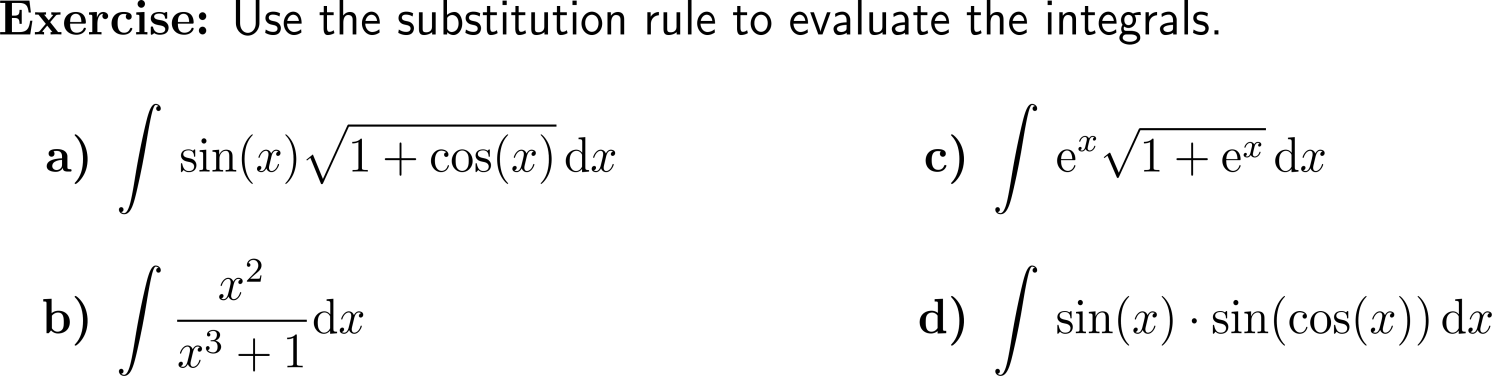 a)
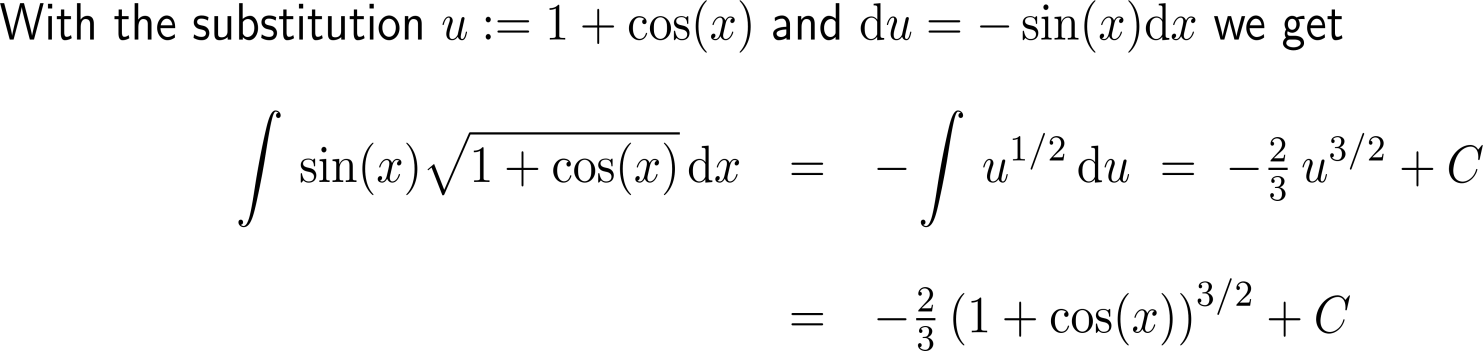 Exercise
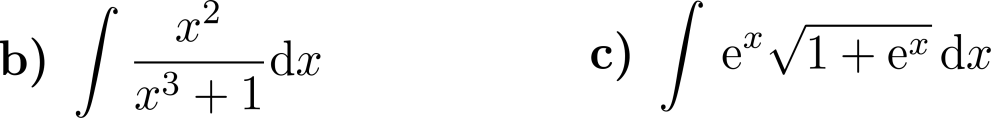 b)
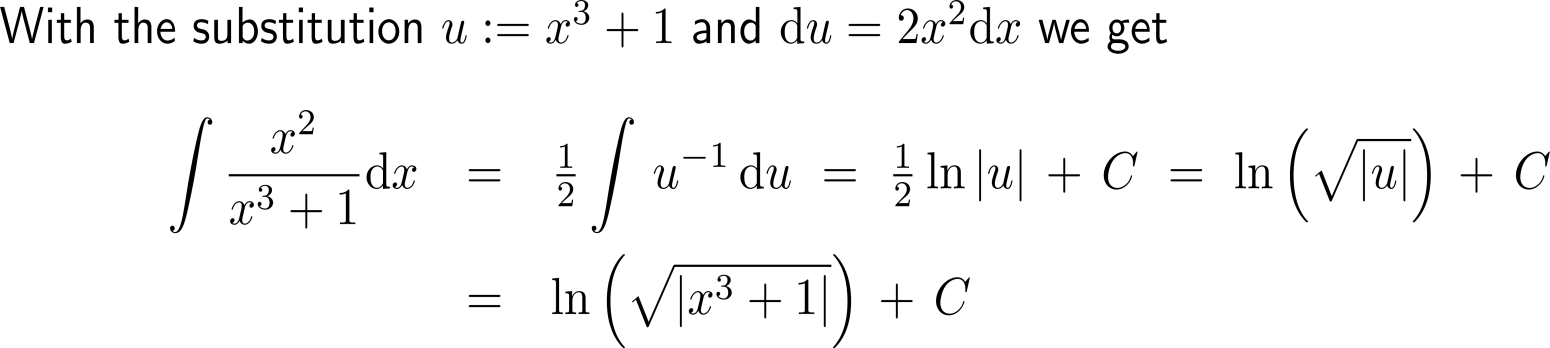 c)
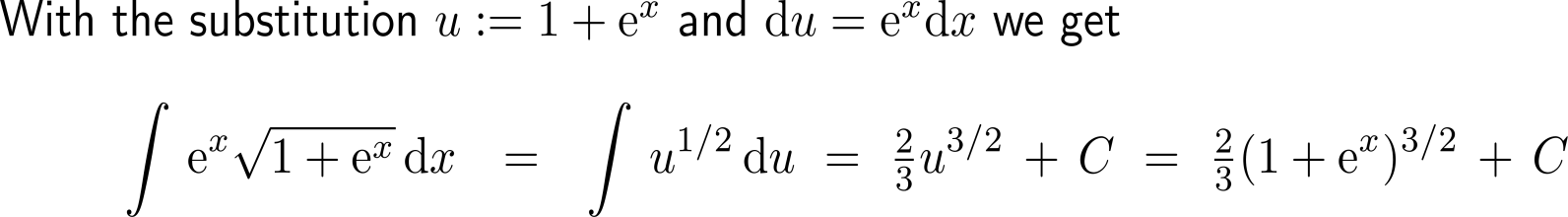 Exercise
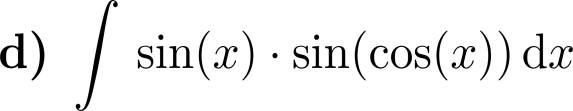 d)
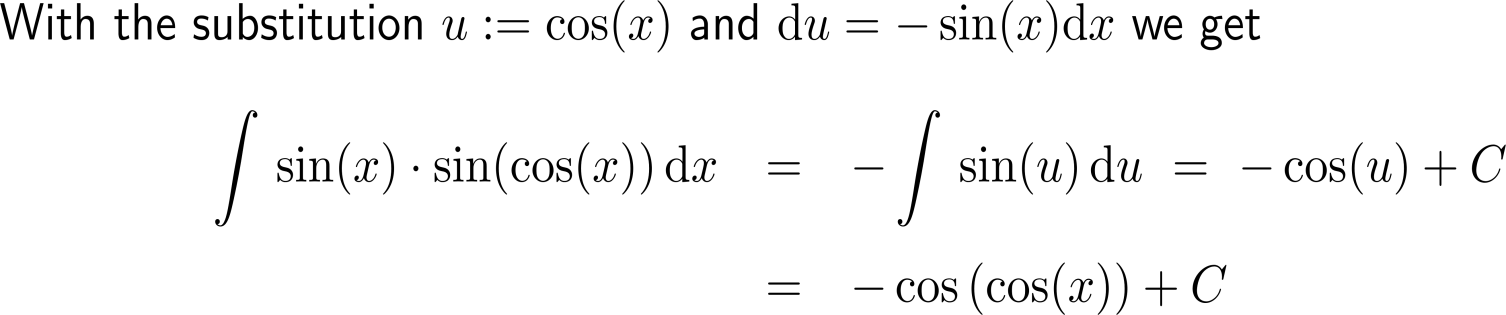 Exercise
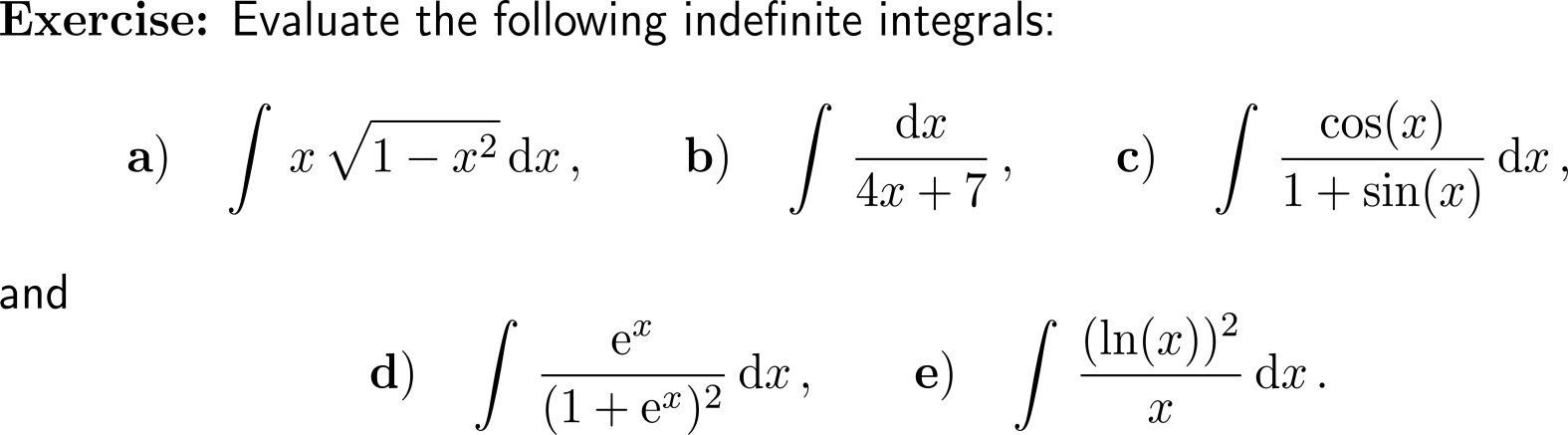 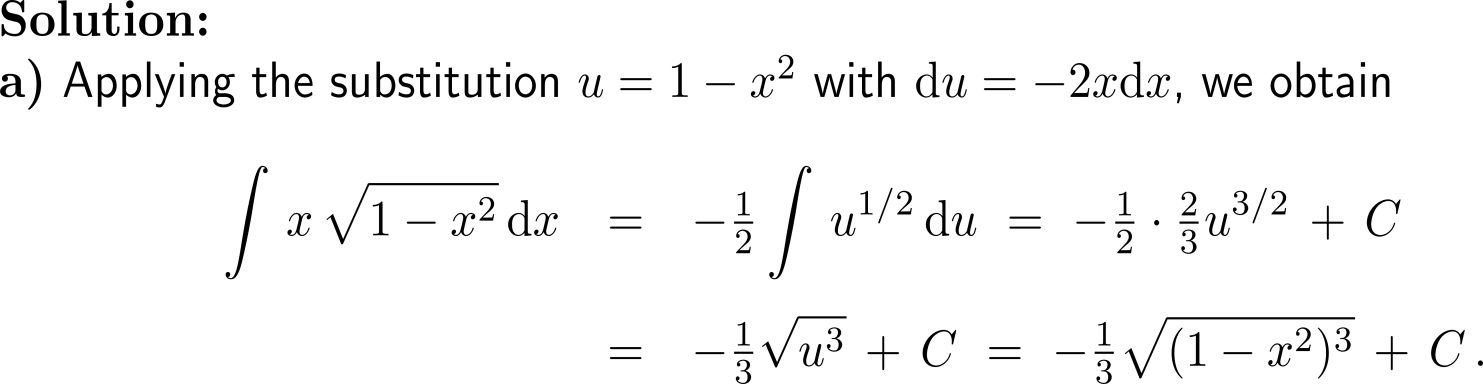 Exercise
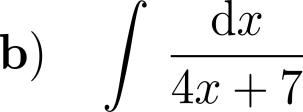 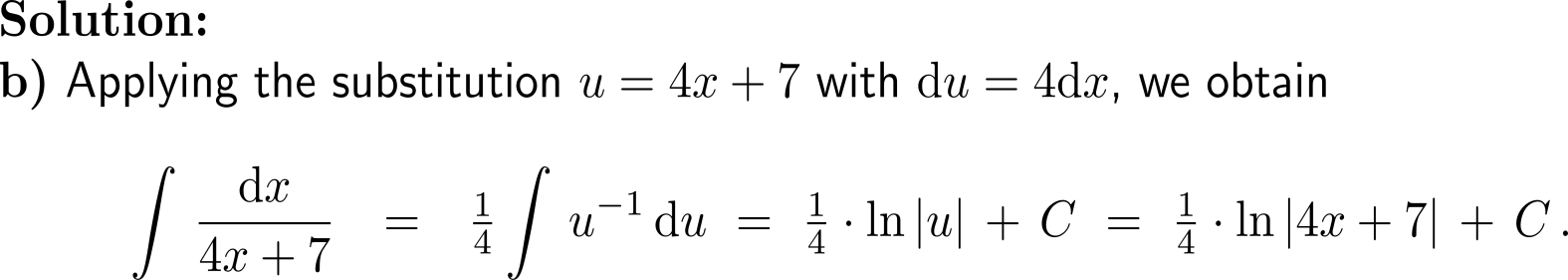 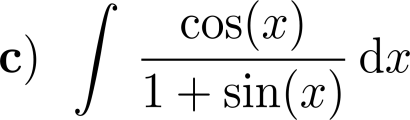 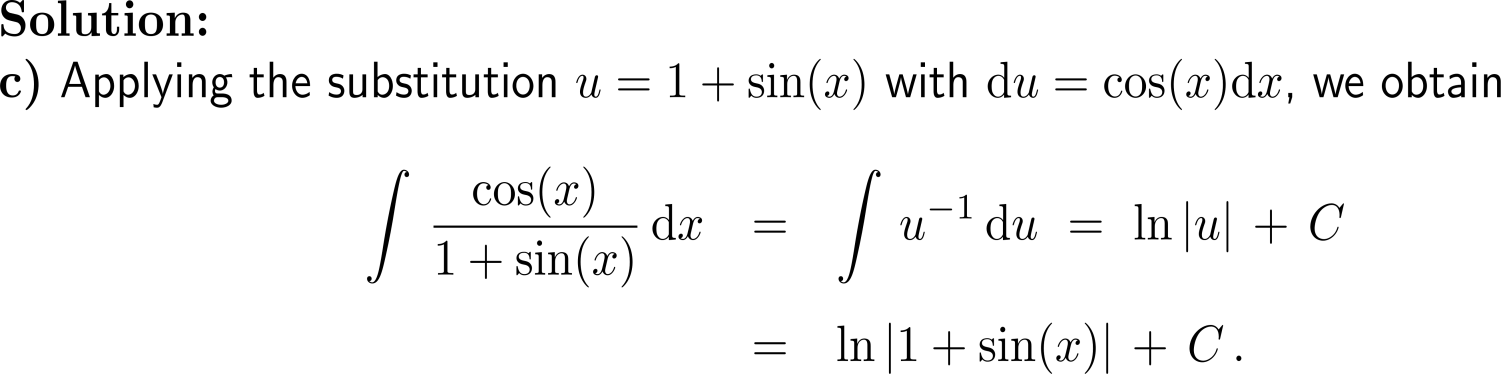 Exercise
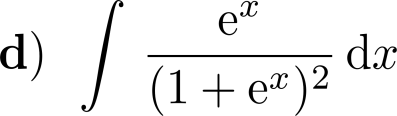 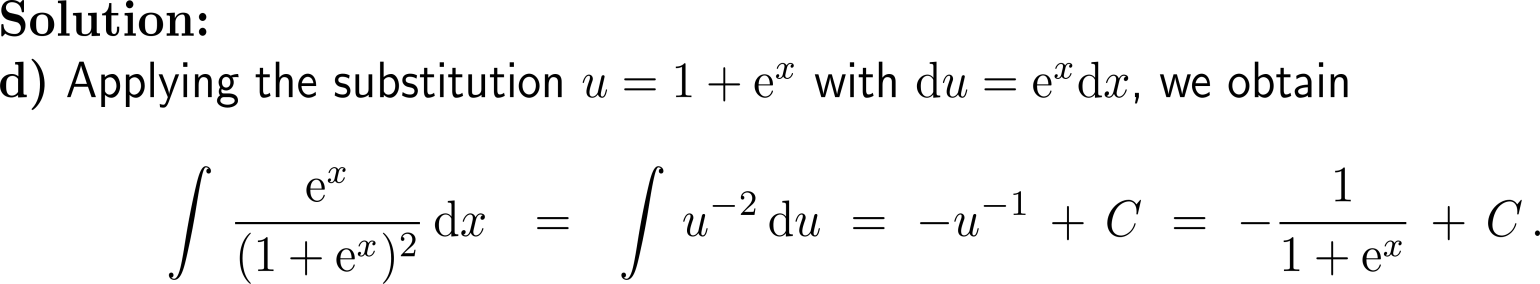 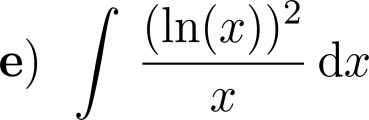 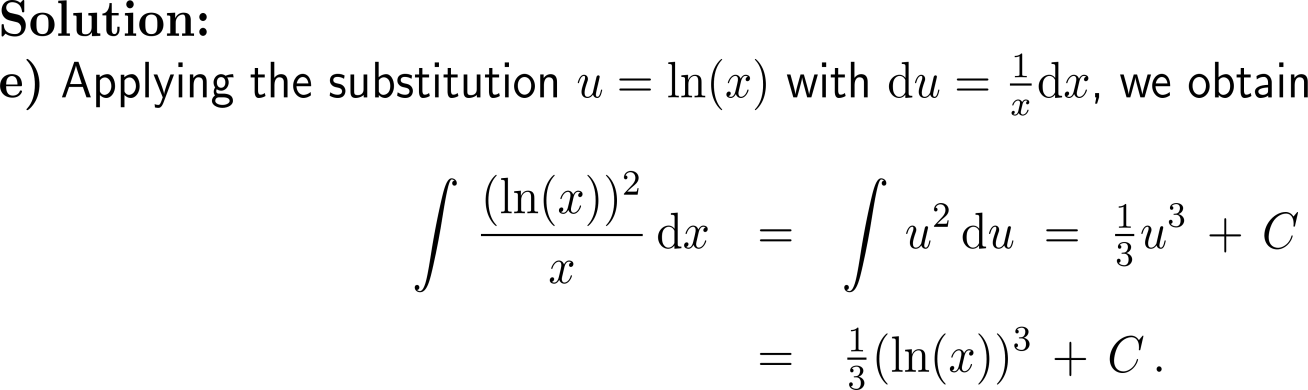 Exercise:Area & estimating with finite sums
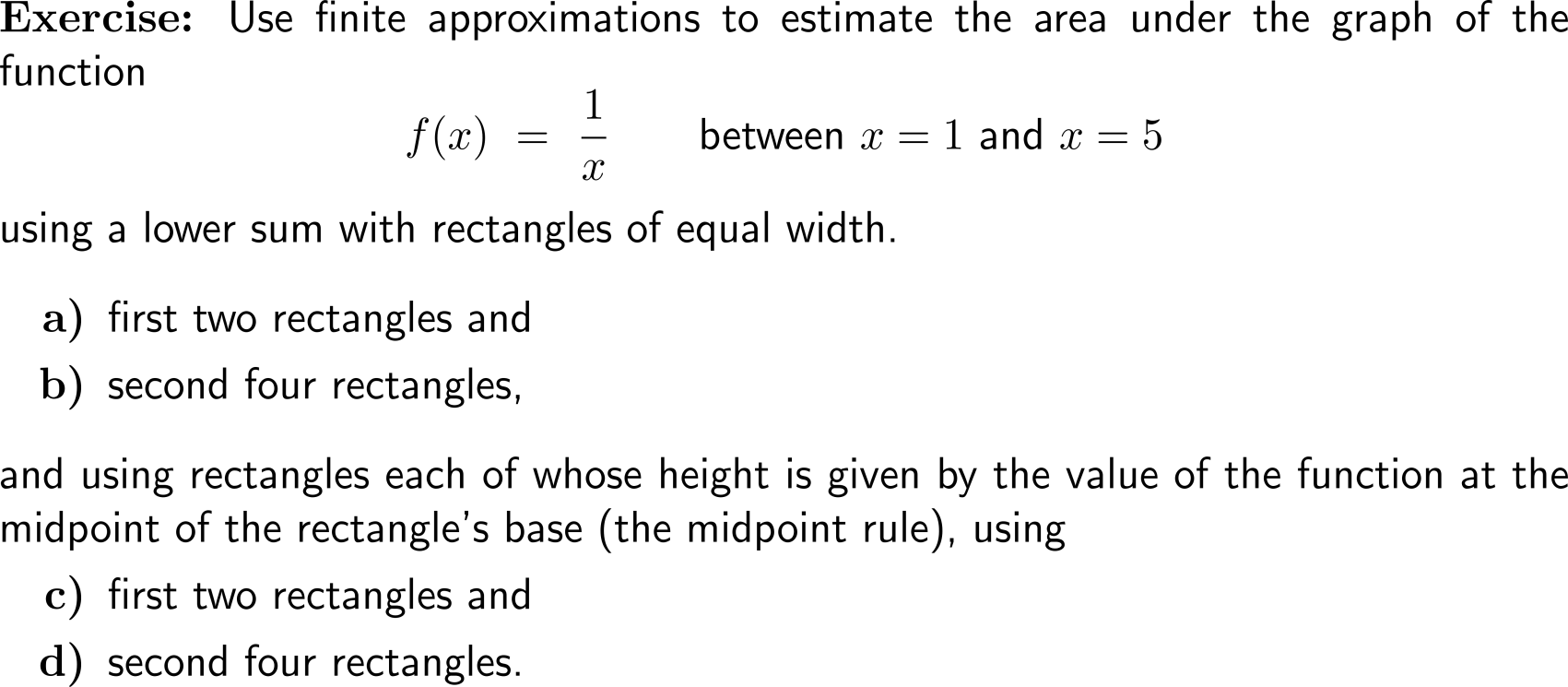 Lower Sum Rule
Midpoint
Rule
Please, upload your solutions to the chat.
Exercise:Area & estimating with finite sums
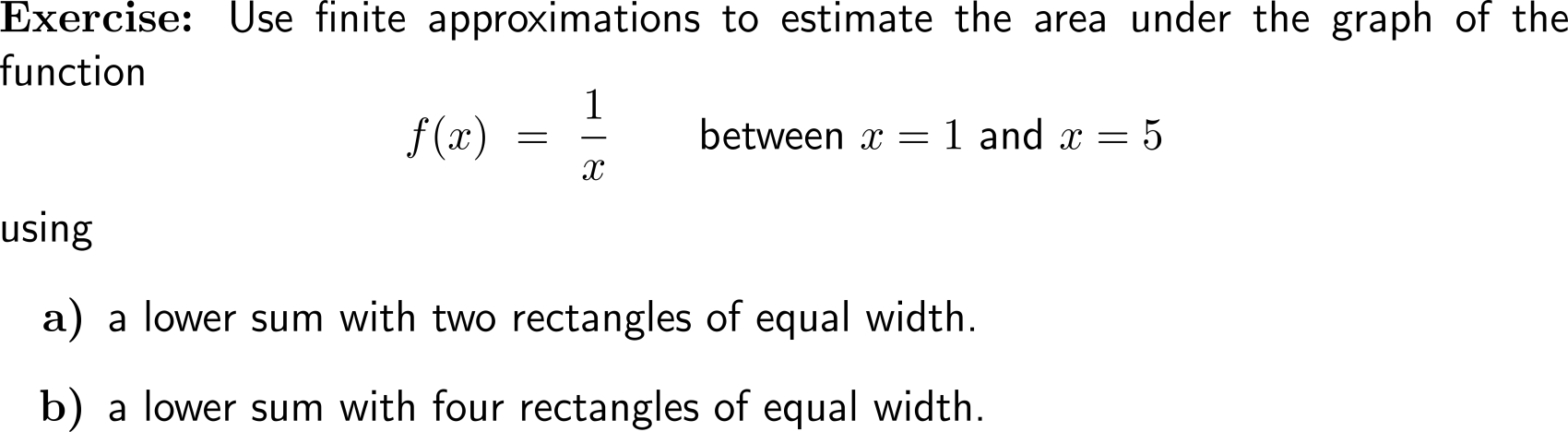 Lower Sum Rule
Discussion
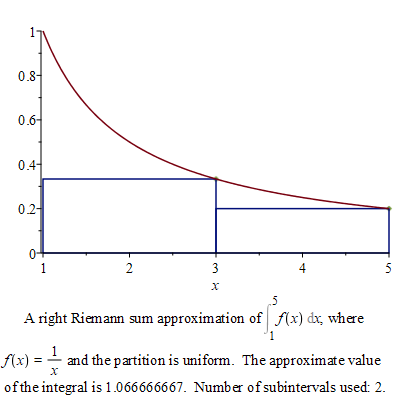 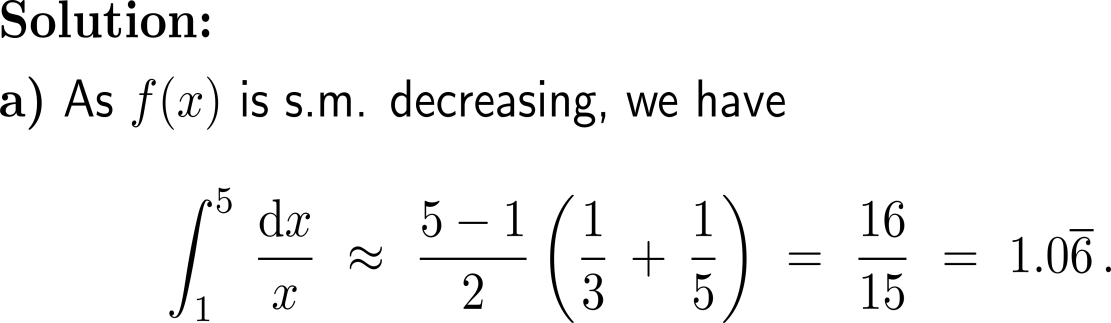 Exercise:Area & estimating with finite sums
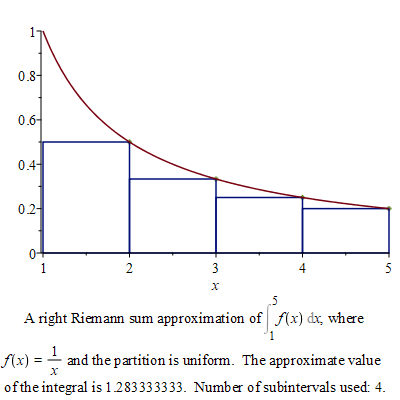 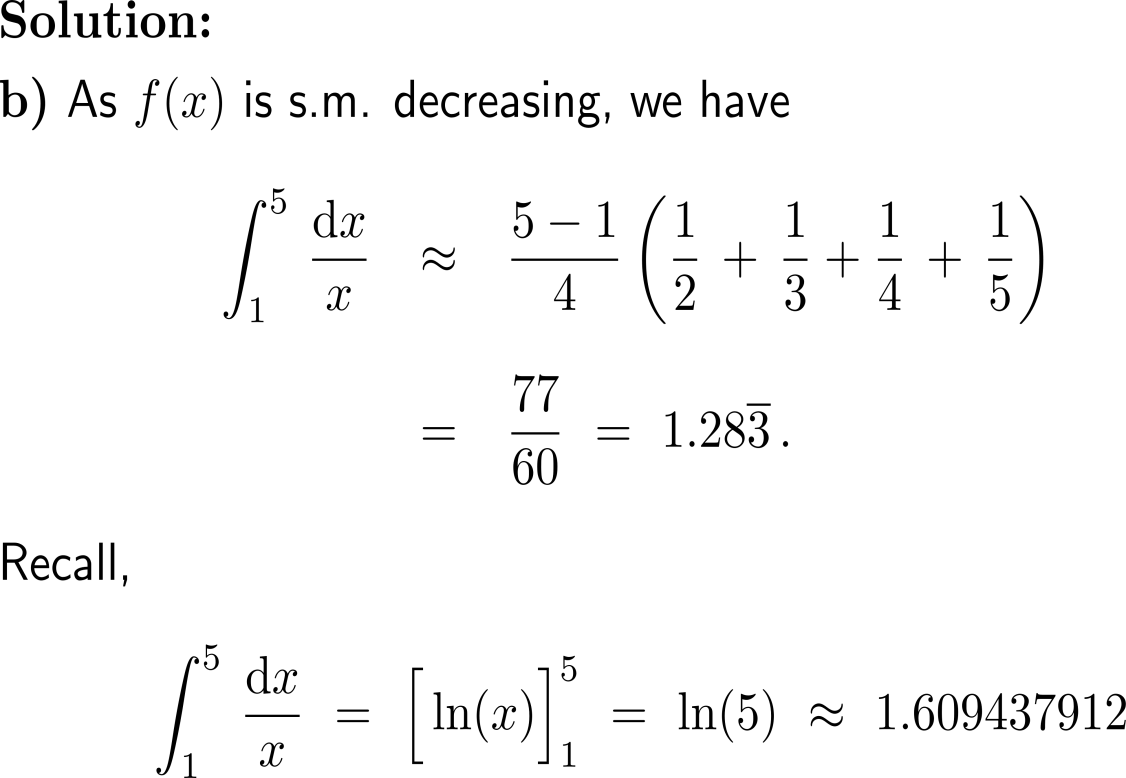 Lower Sum Rule
Discussion
with(Student[Calculus1])
RiemannSum(1/x, x = 1 .. 5, method = right, partition = 4, output = plot)
Exercise:Area & estimating with finite sums
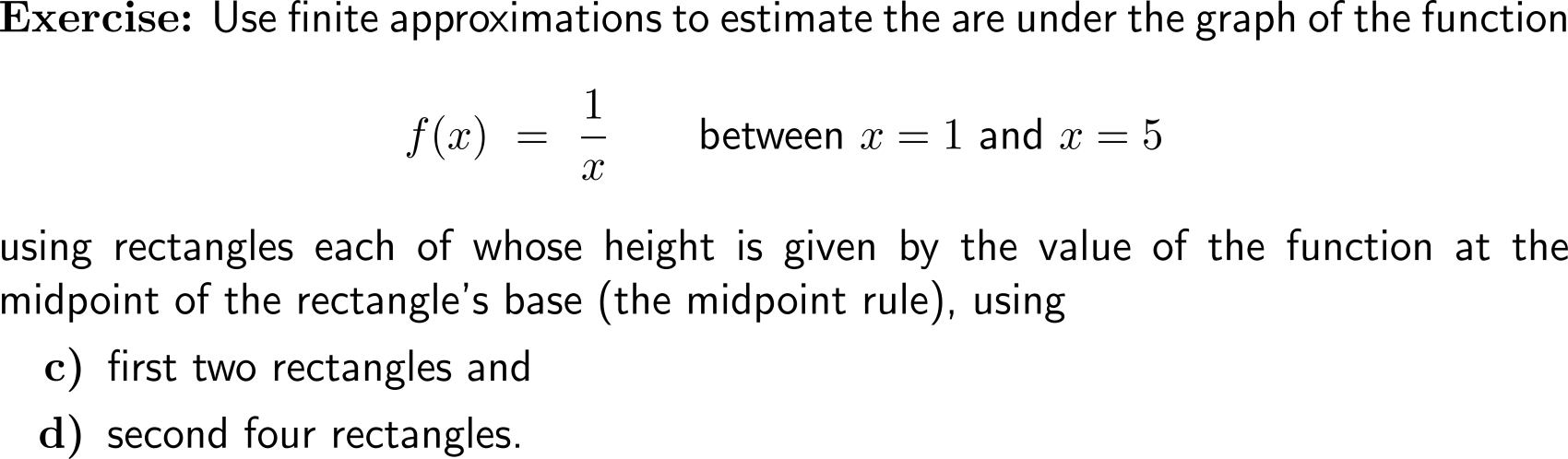 Midpoint
Rule
Discussion
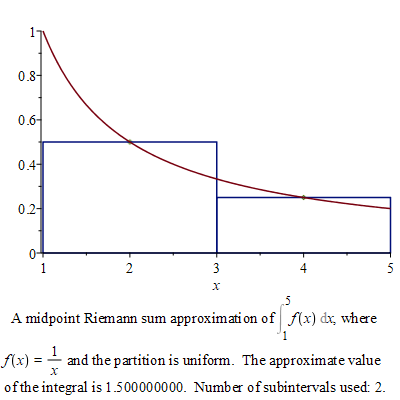 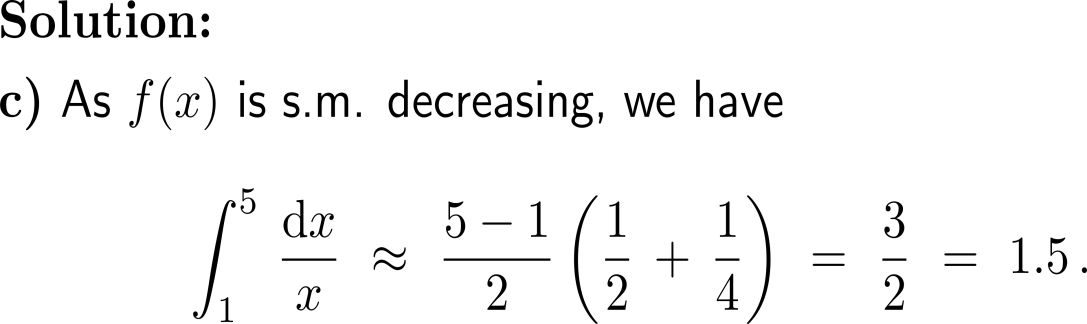 Exercise:Area & estimating with finite sums
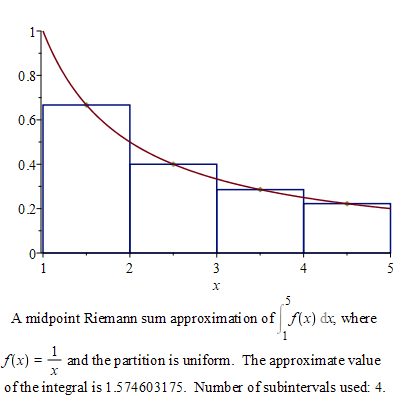 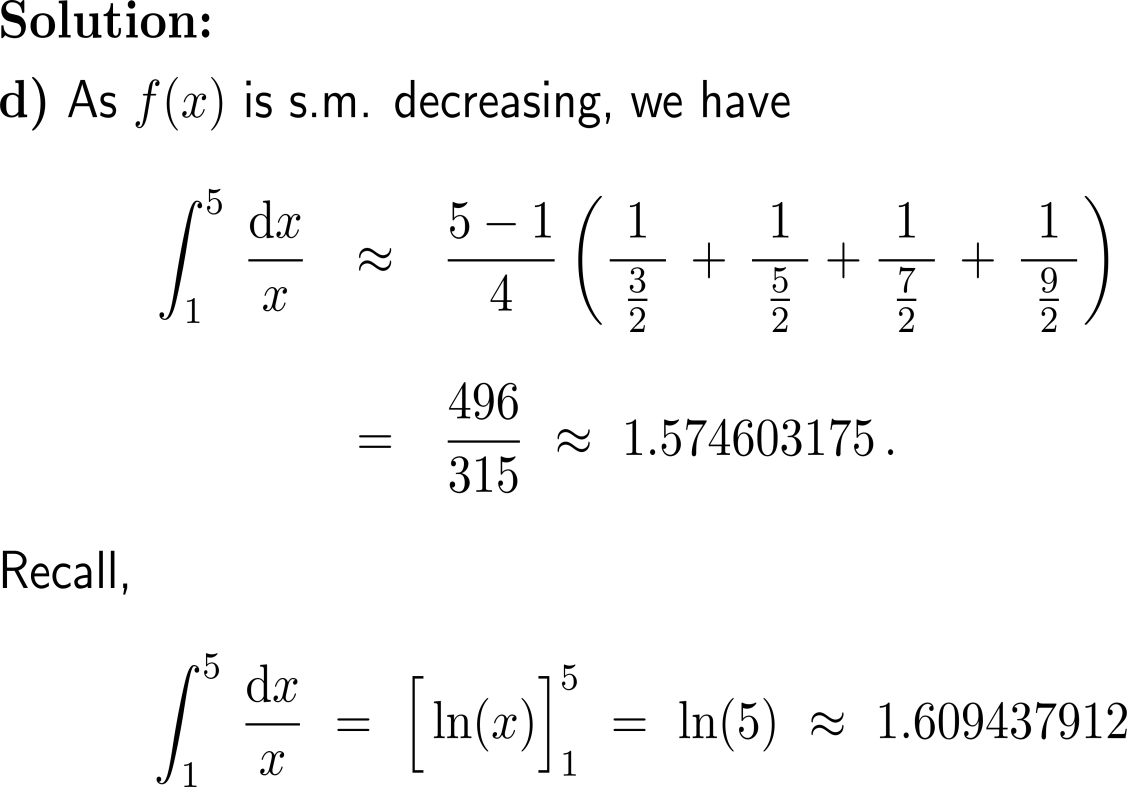 Midpoint
Rule
Discussion
with(Student[Calculus1])
RiemannSum(1/x, x = 1 .. 5, method = midpoint, partition = 4, output = plot)
Calculus I for Management